Duels et pluriels
Fil pédagogique:
Retenez les pluriels dans la liste, puis complétez les phrases de chaque diapositive.
أَرَى سِتَّ سيّارات
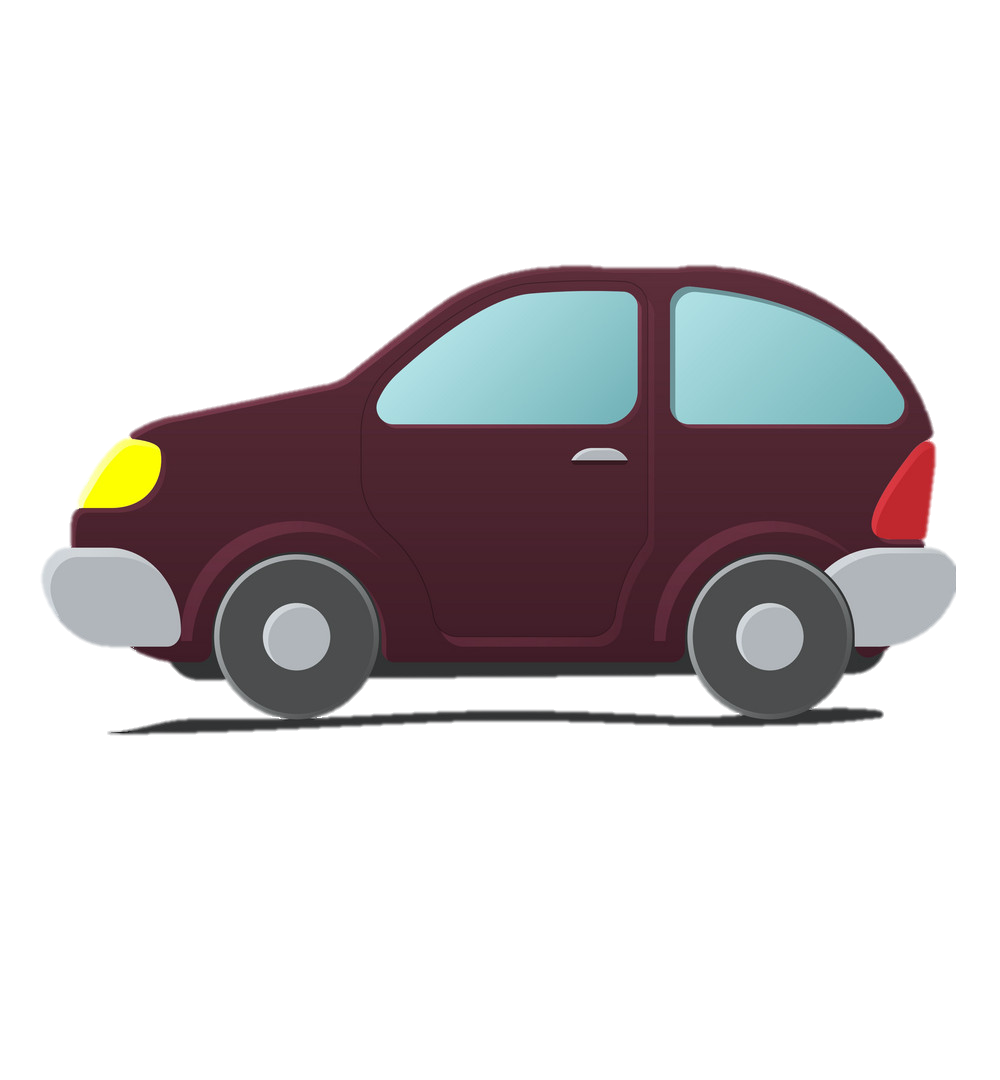 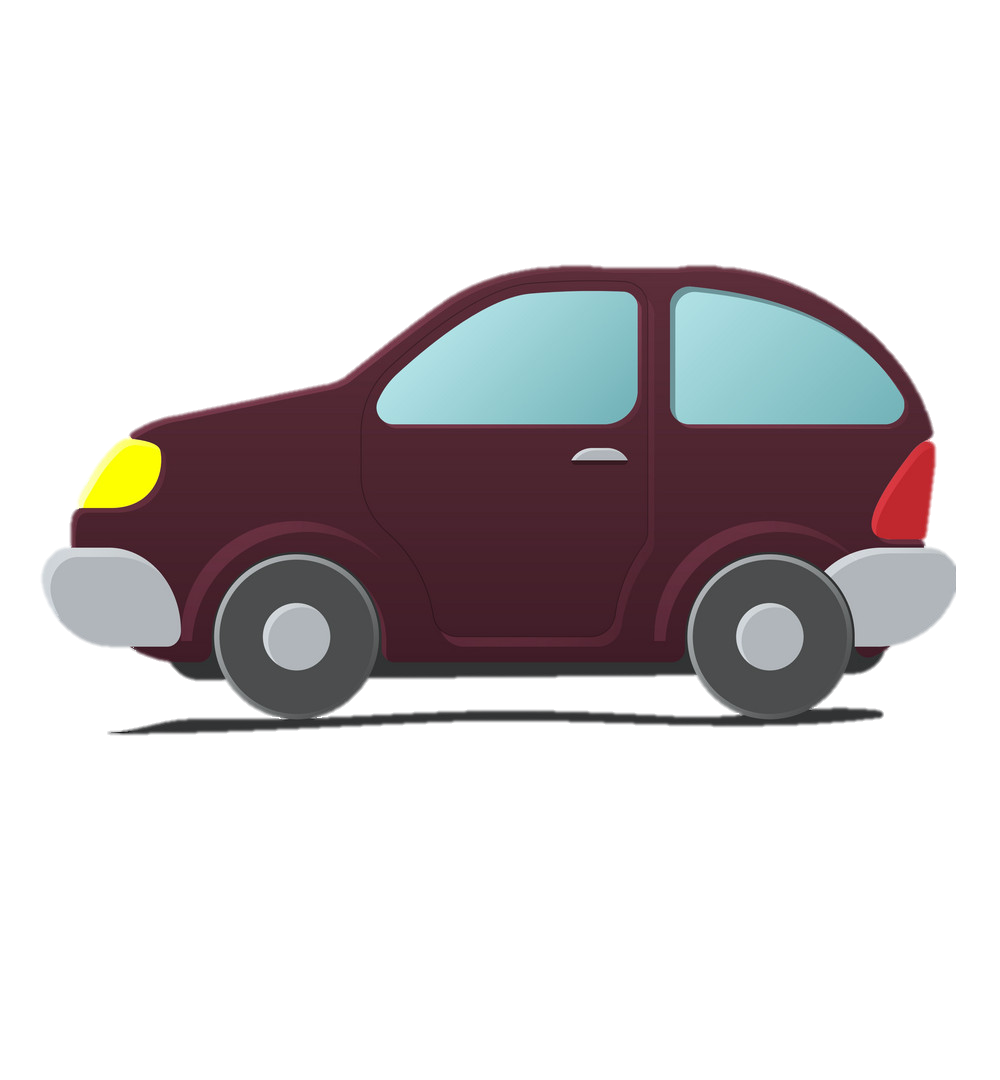 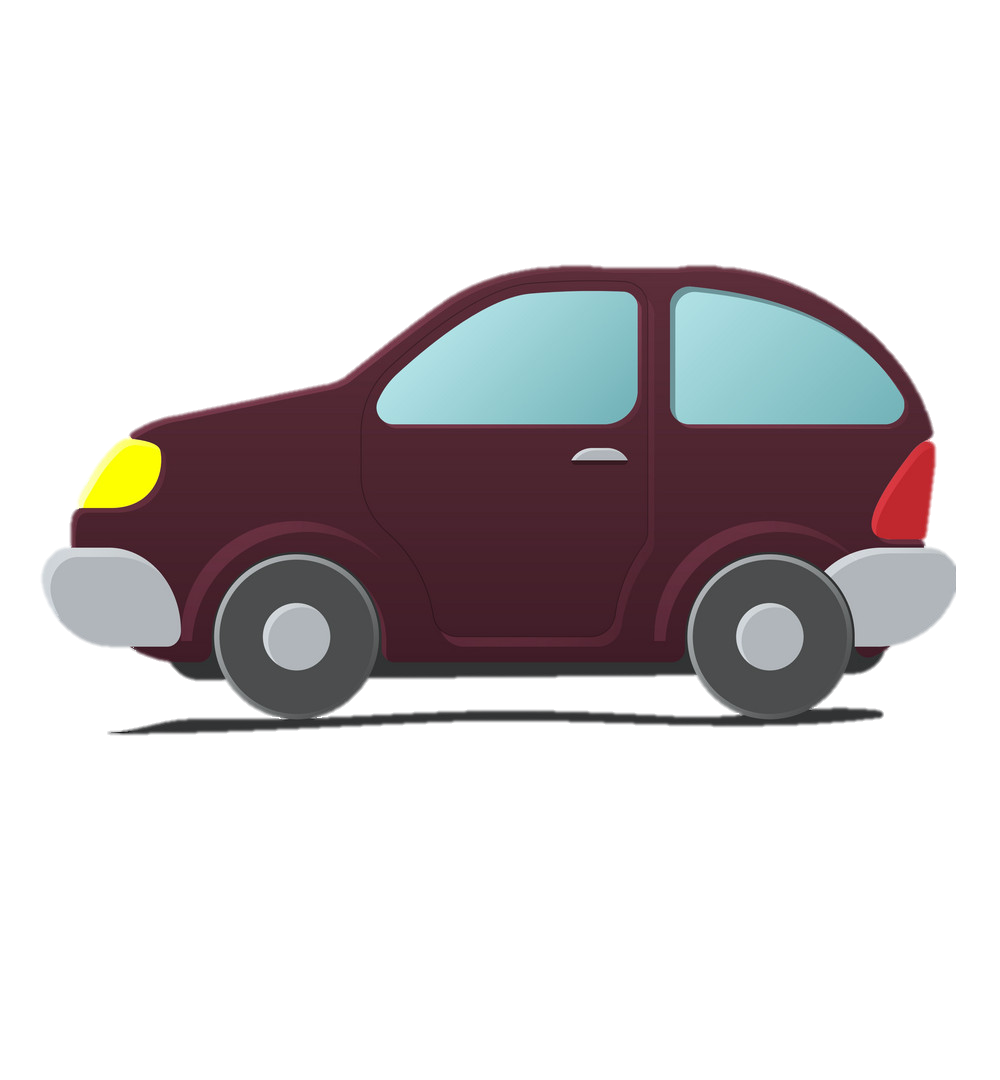 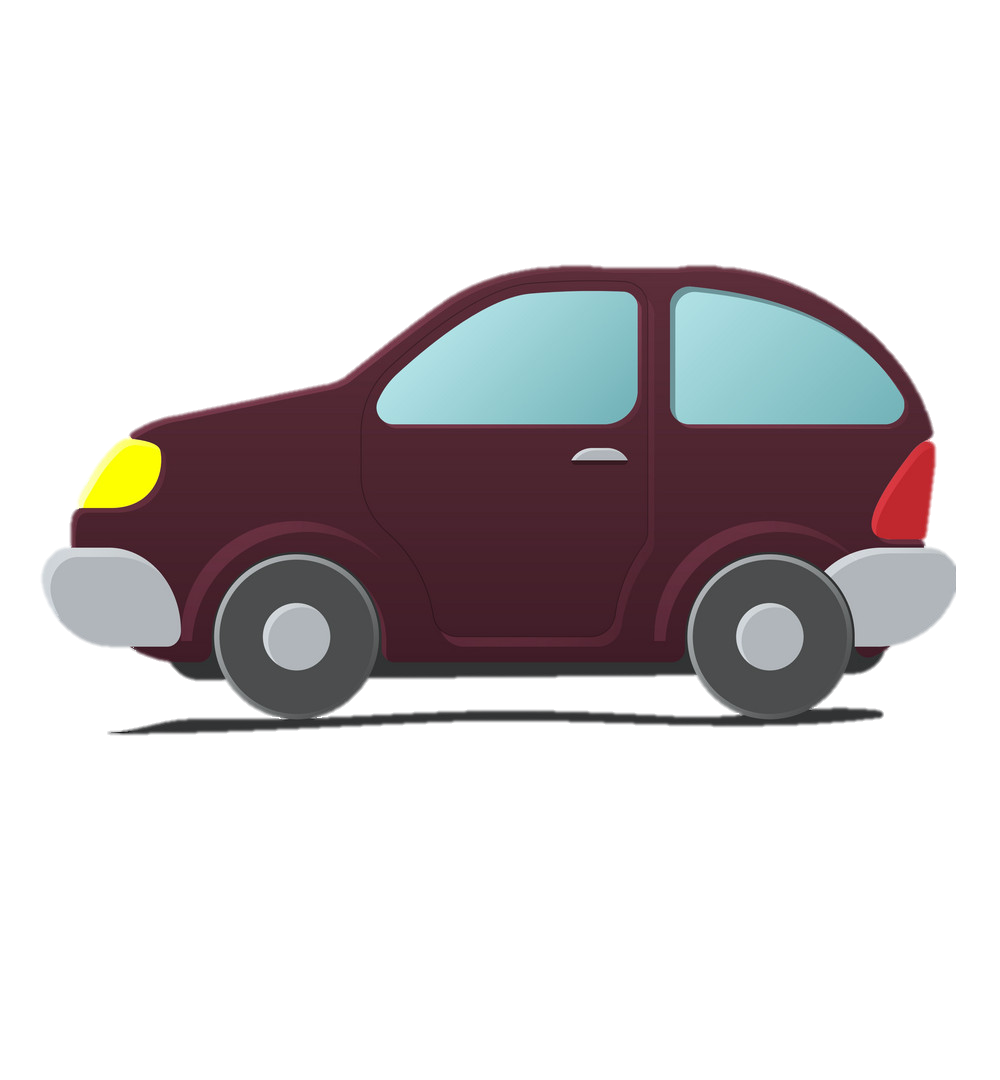 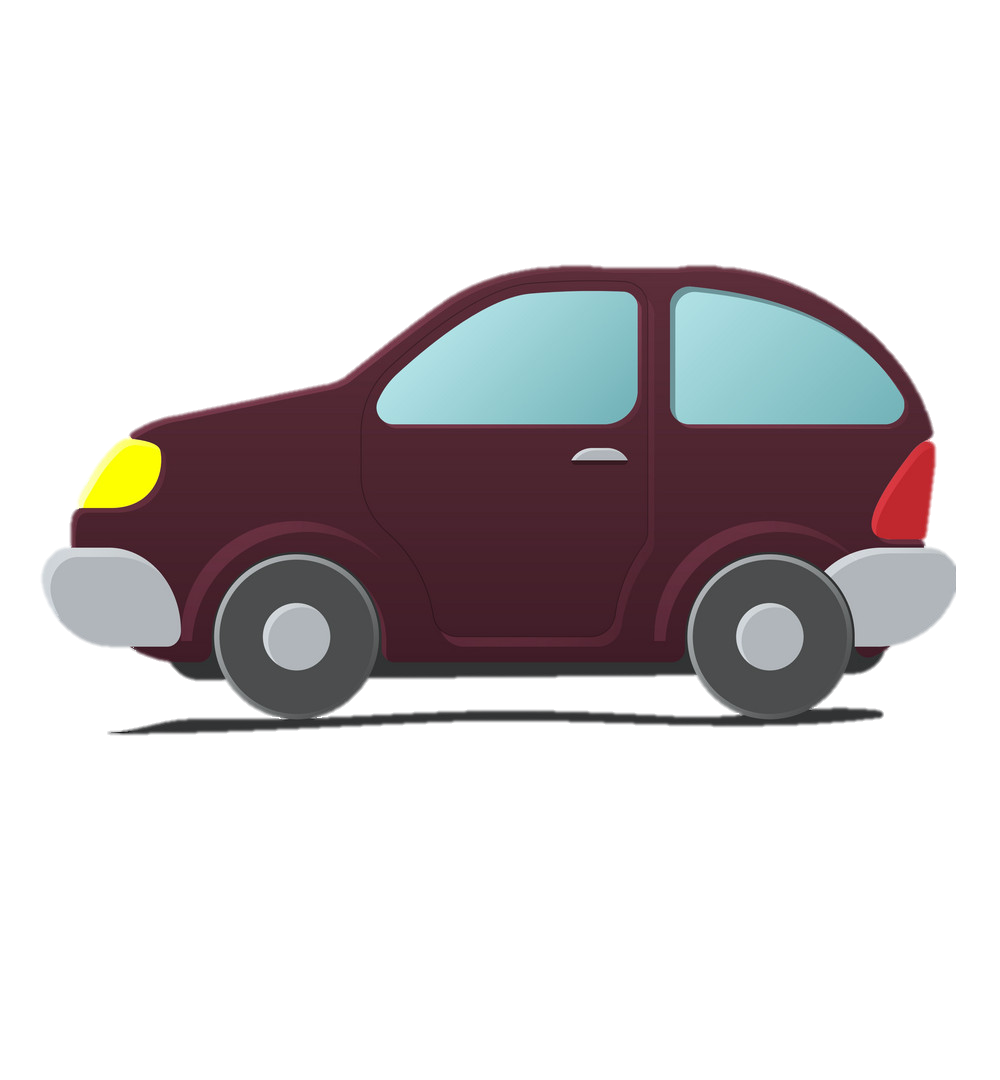 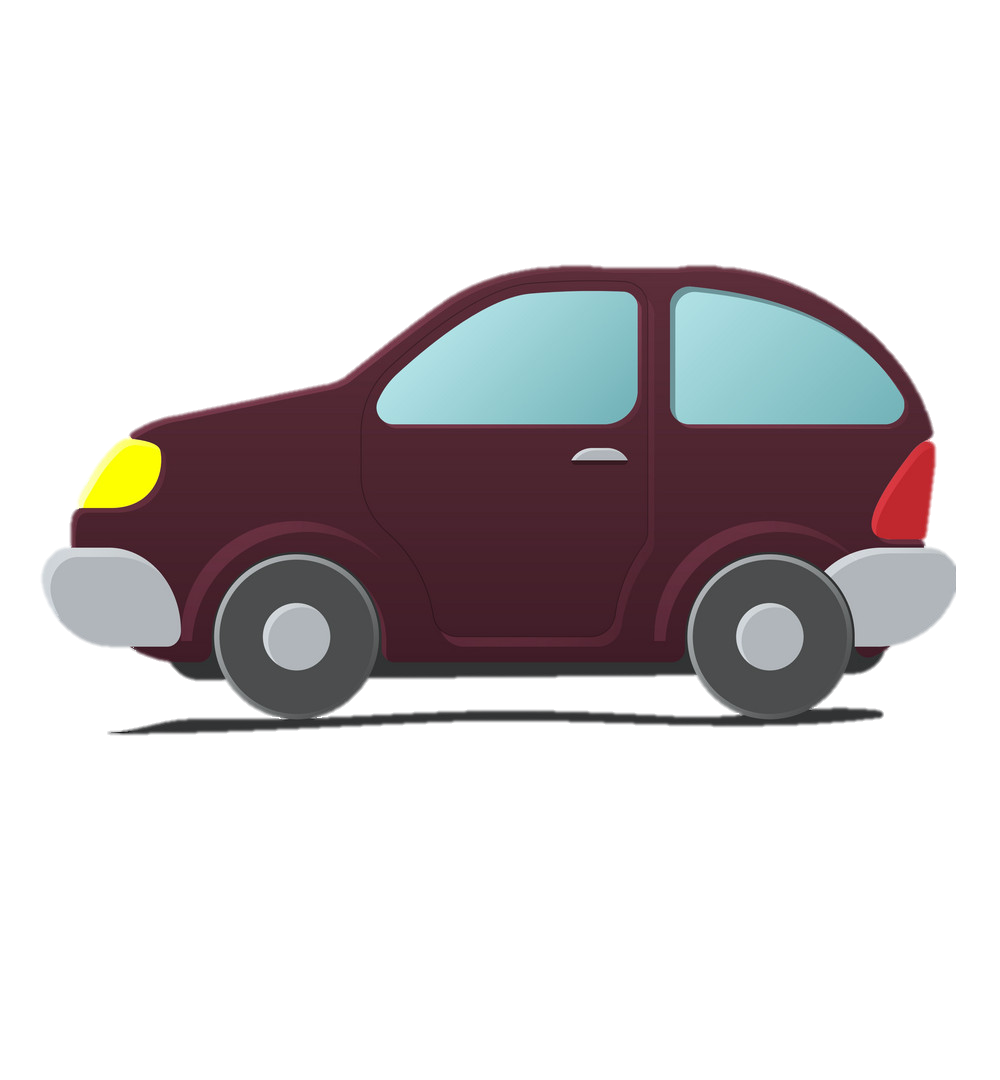 أمام البيت ...
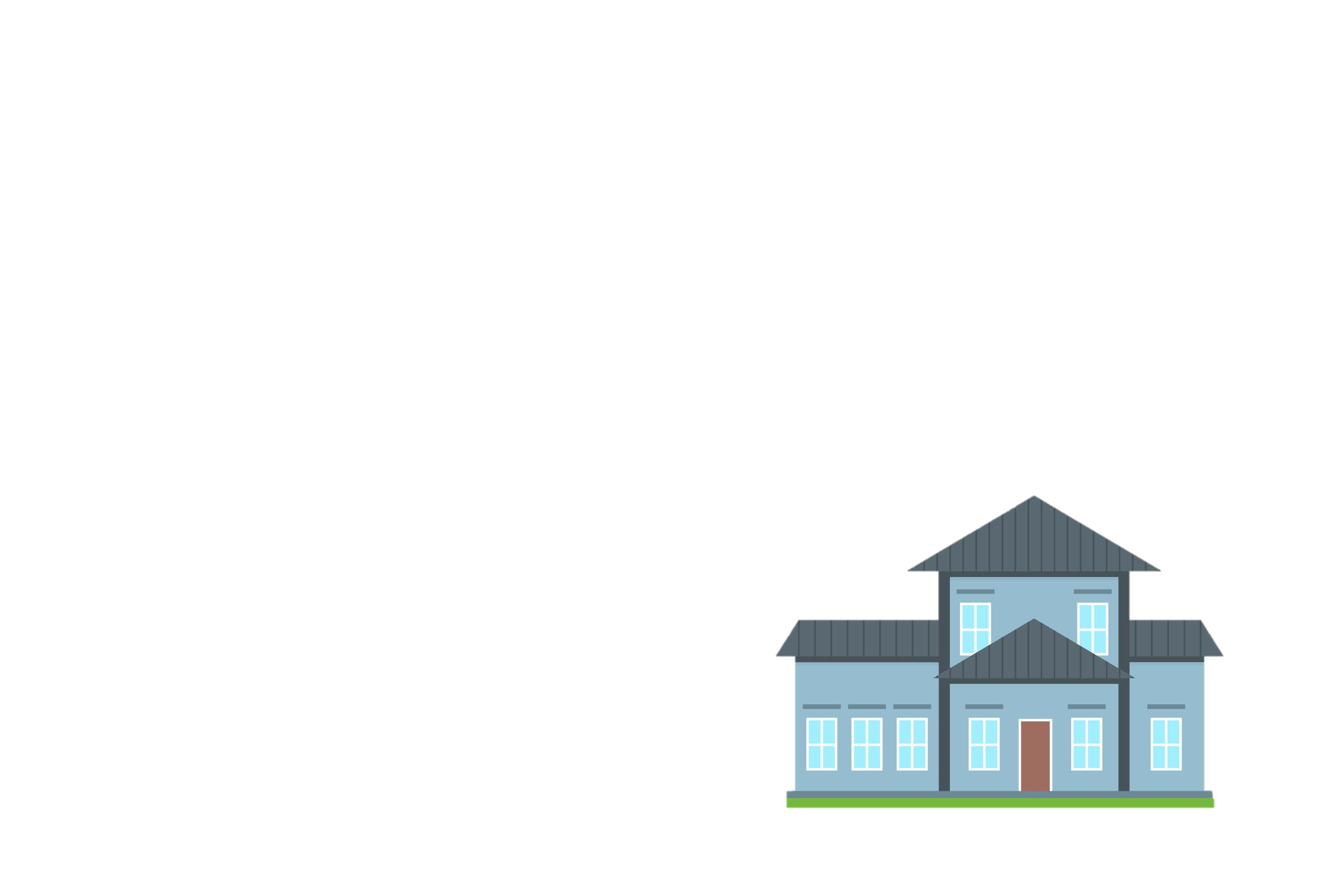 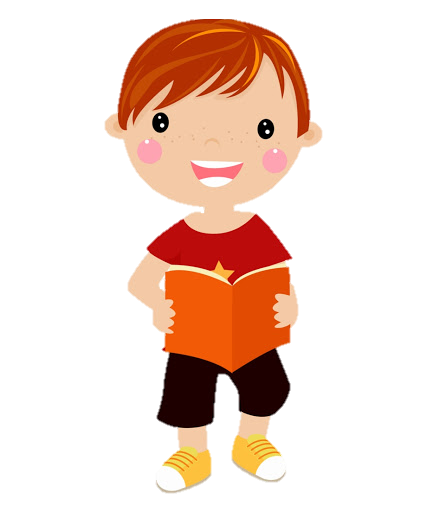 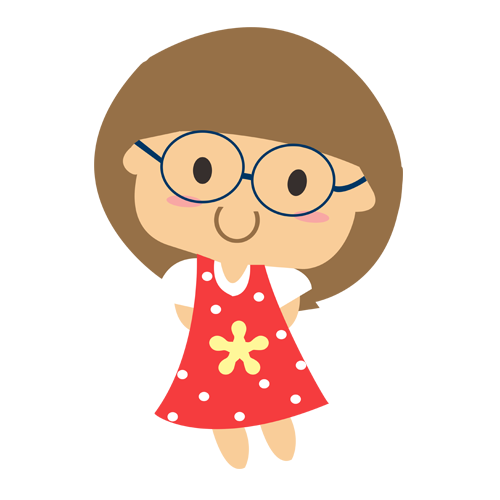 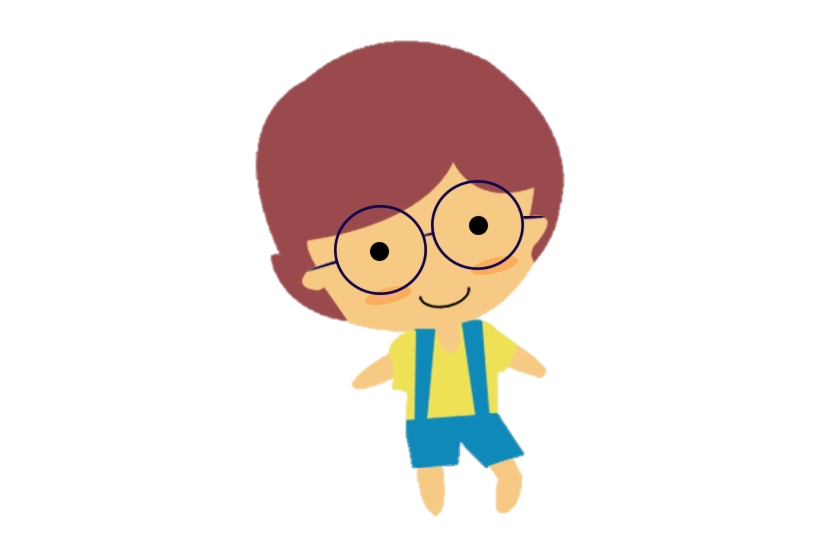 أمام الجامعة ...
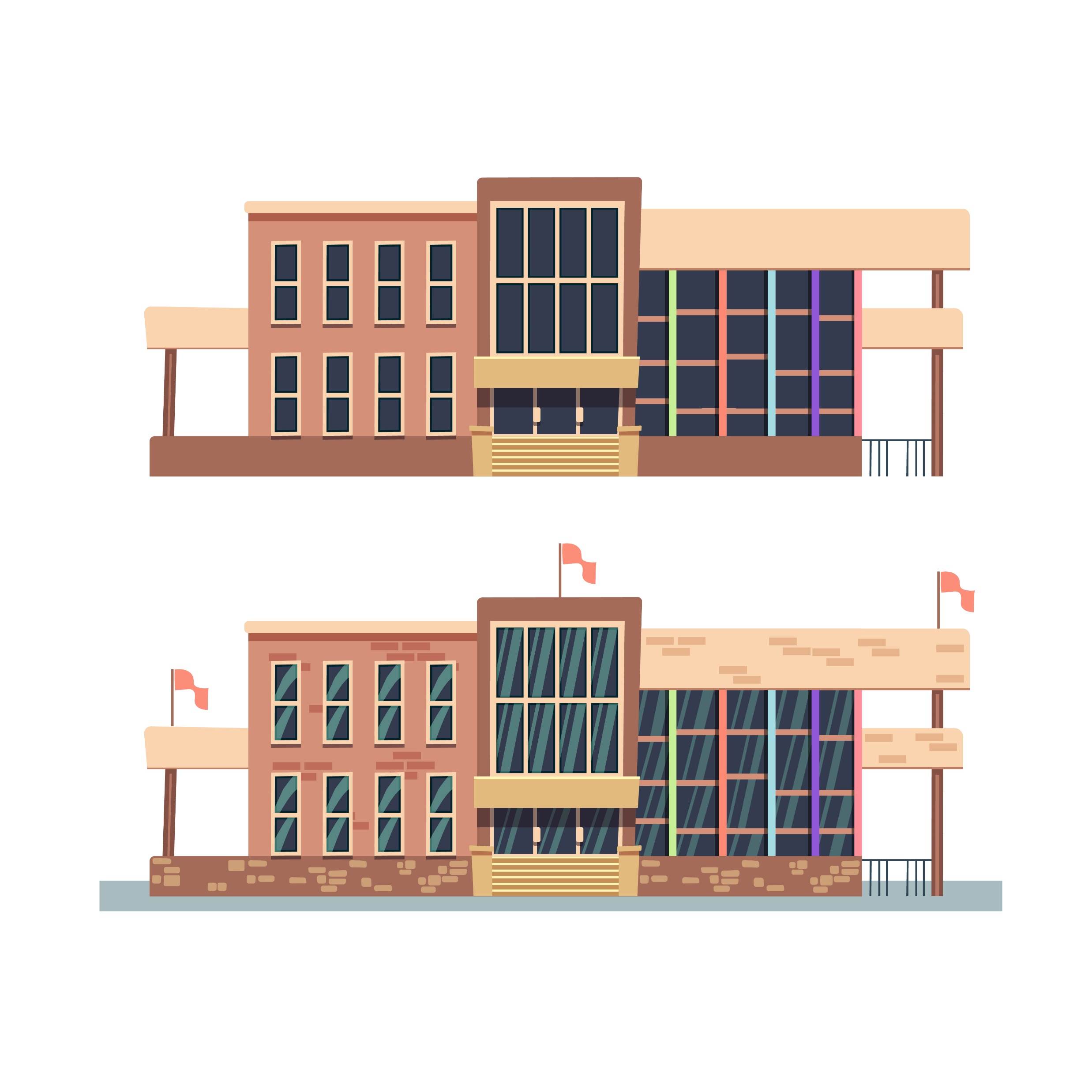 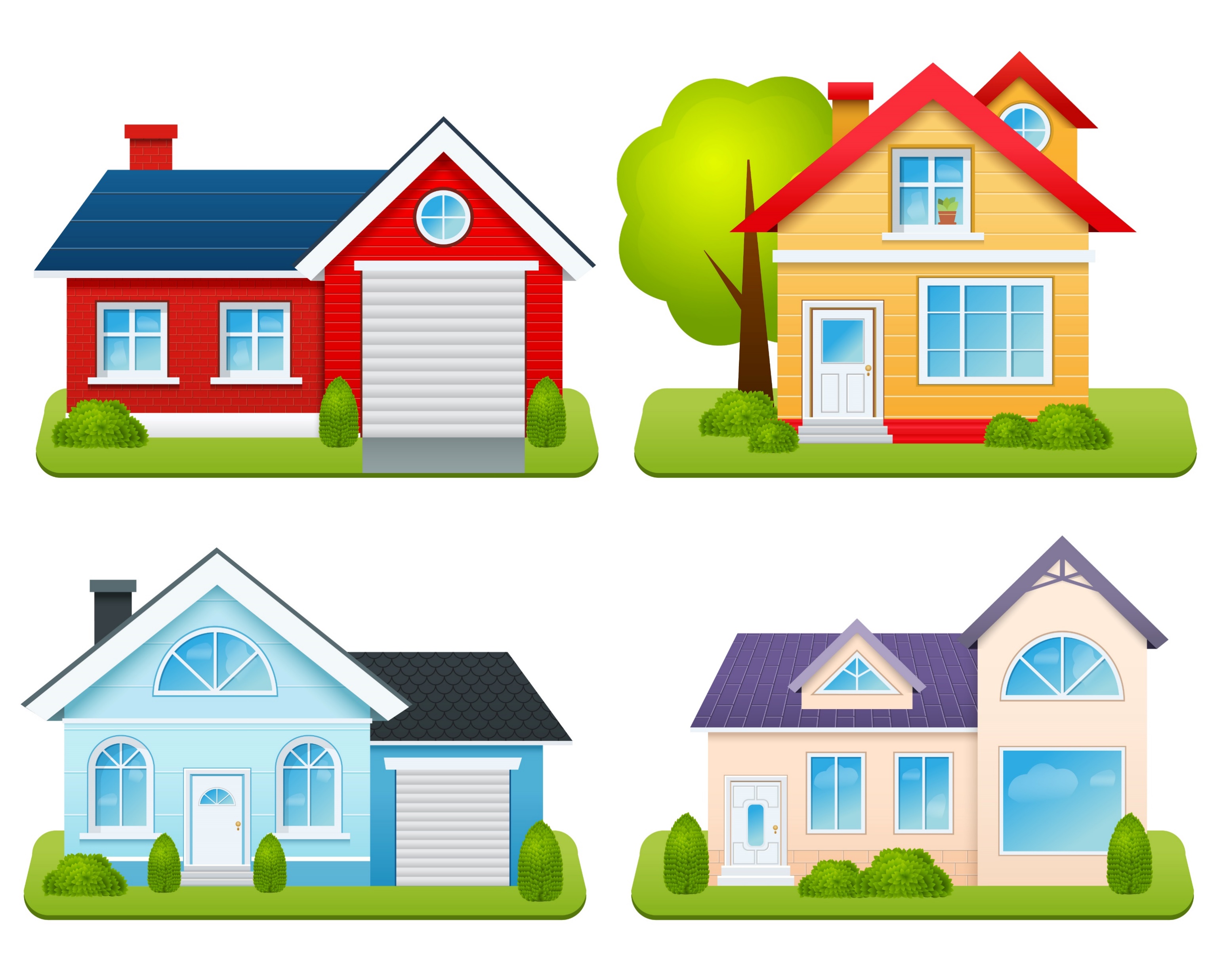 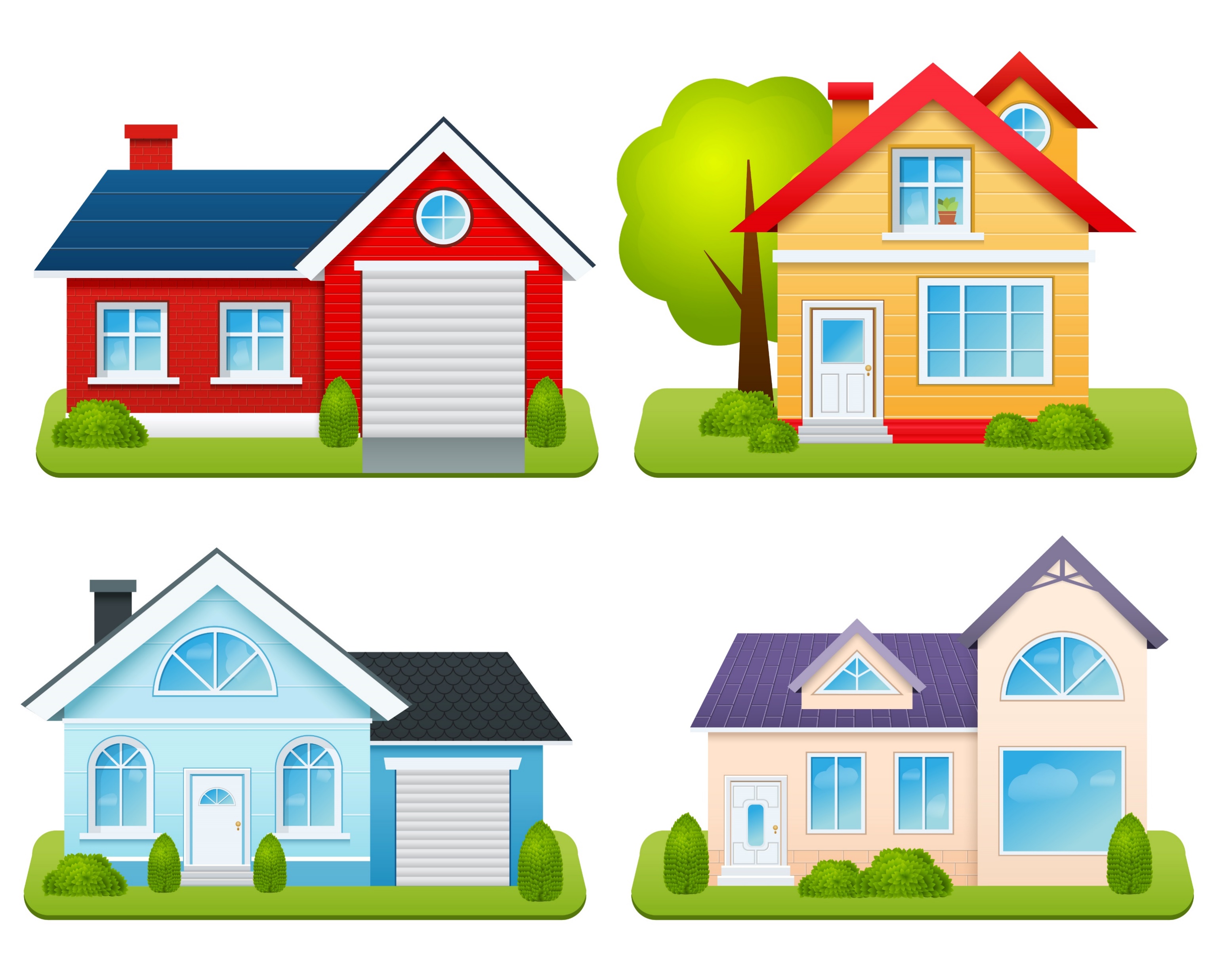 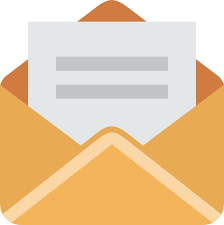 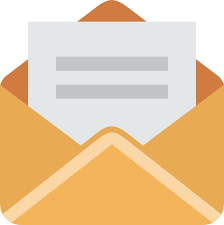 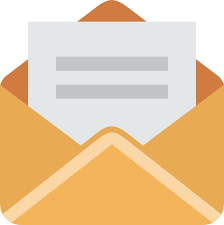 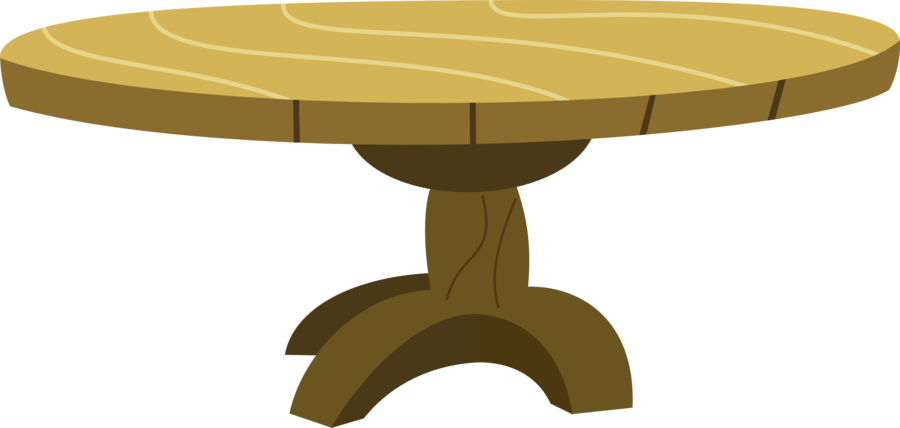 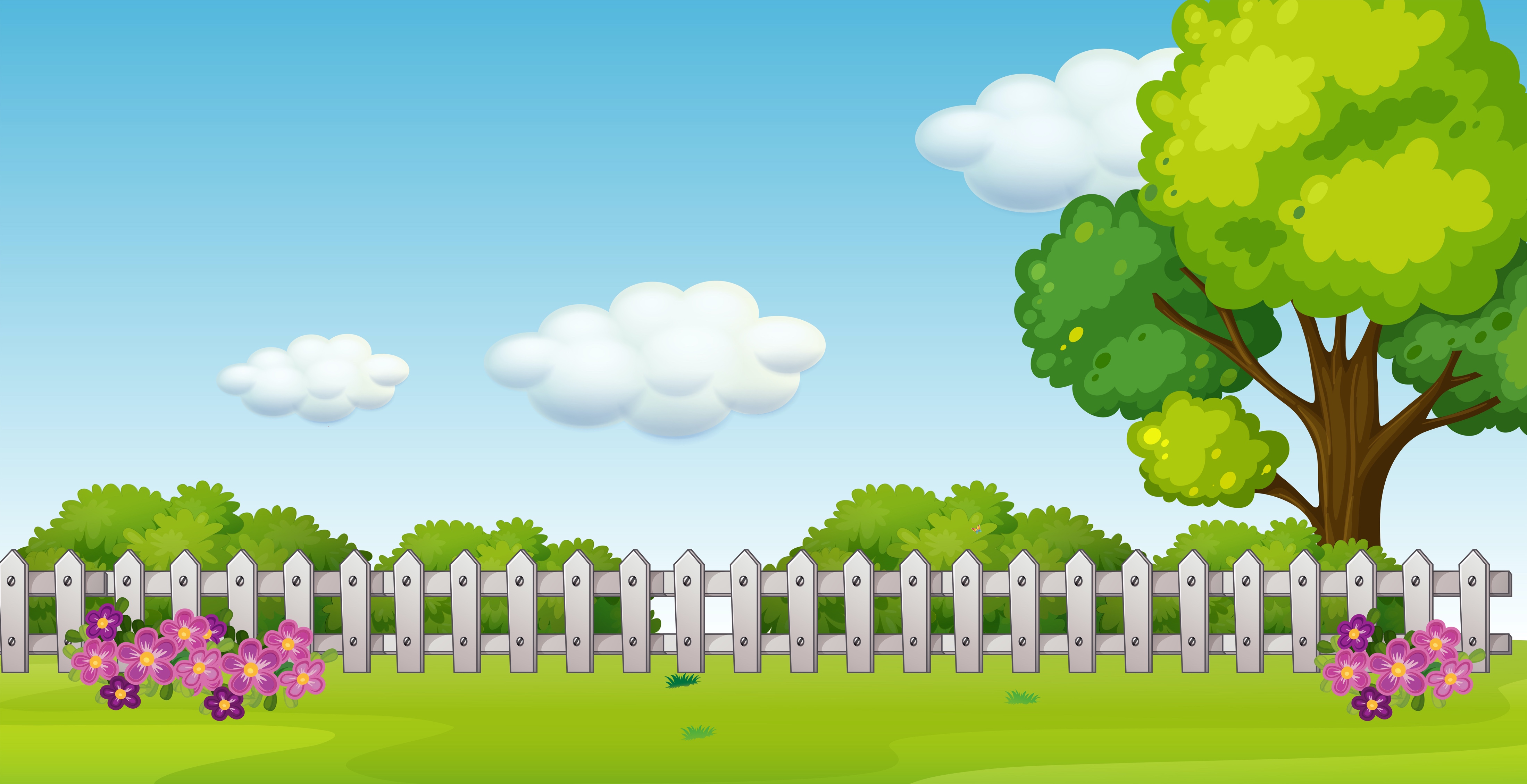 في الحديقة
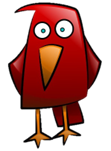 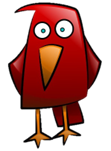 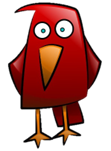 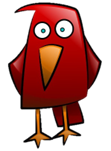 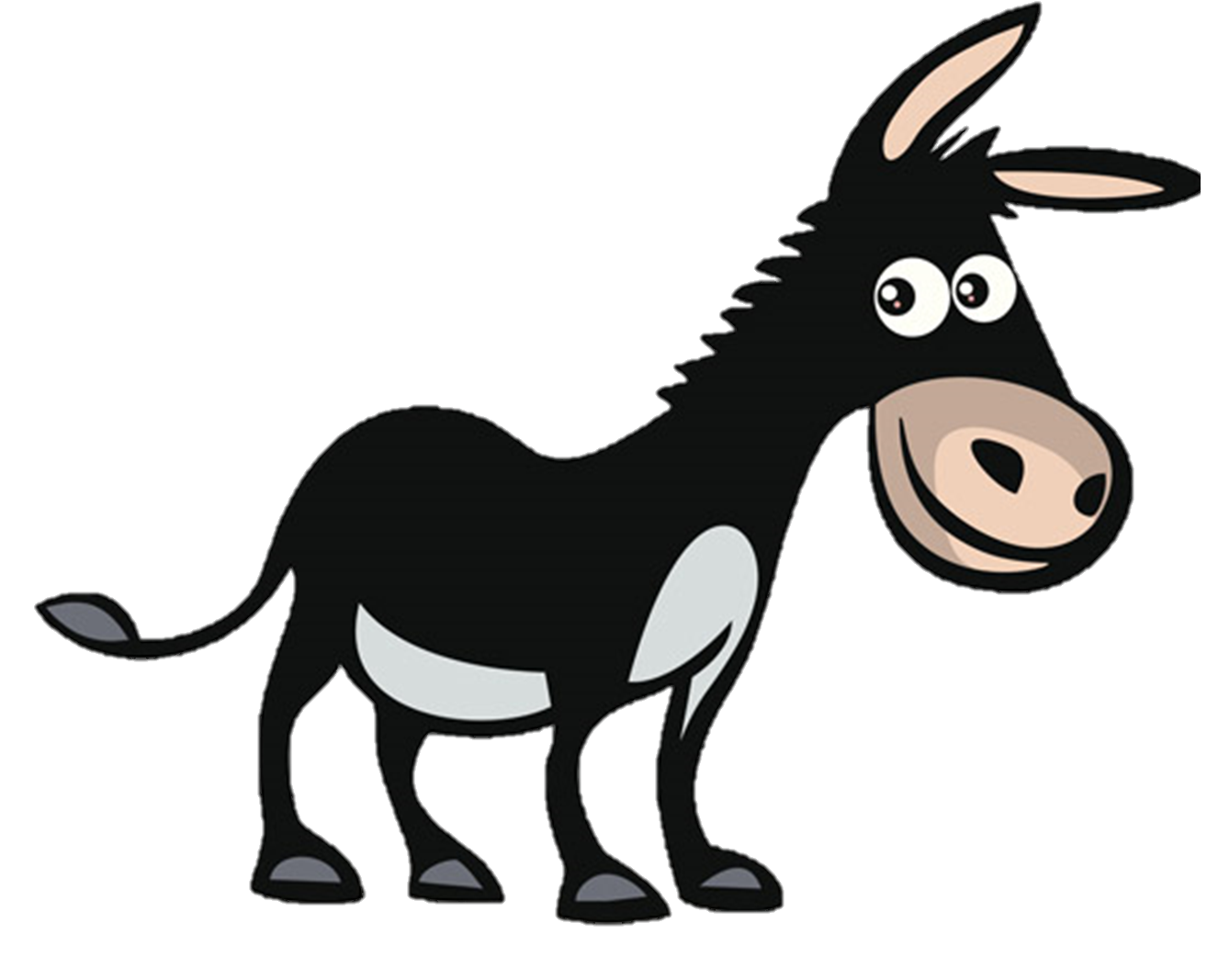 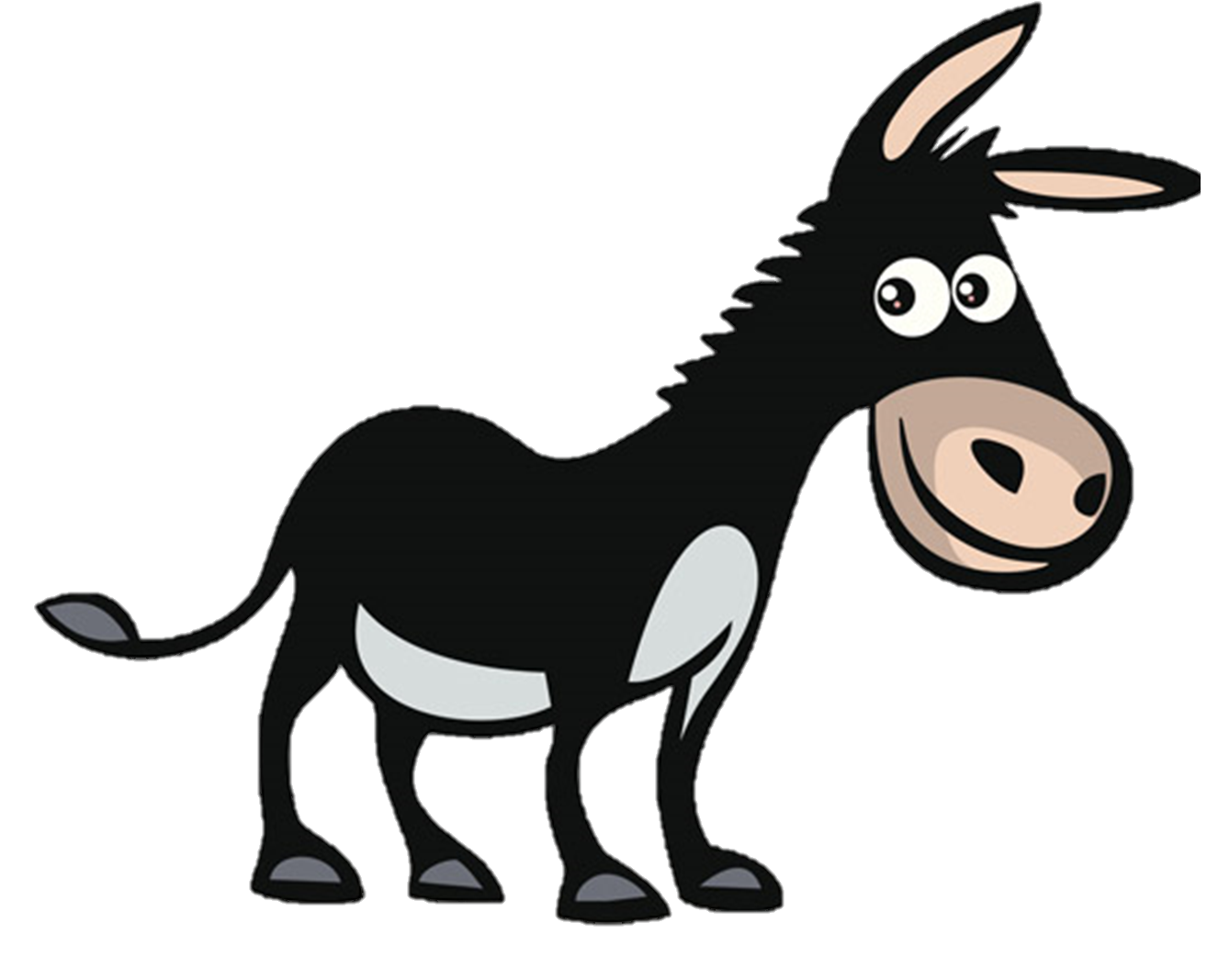 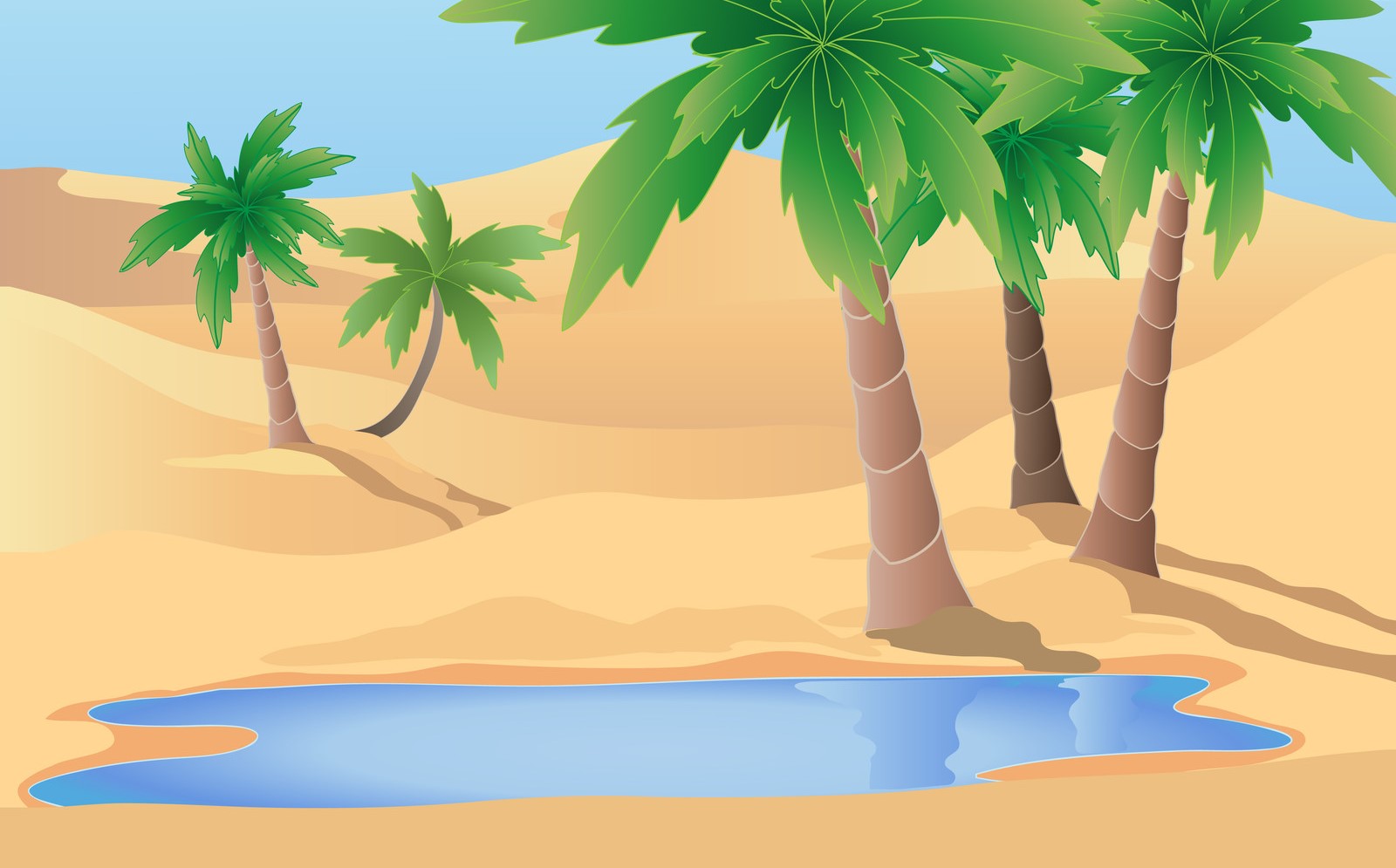 في هذه الصحراء
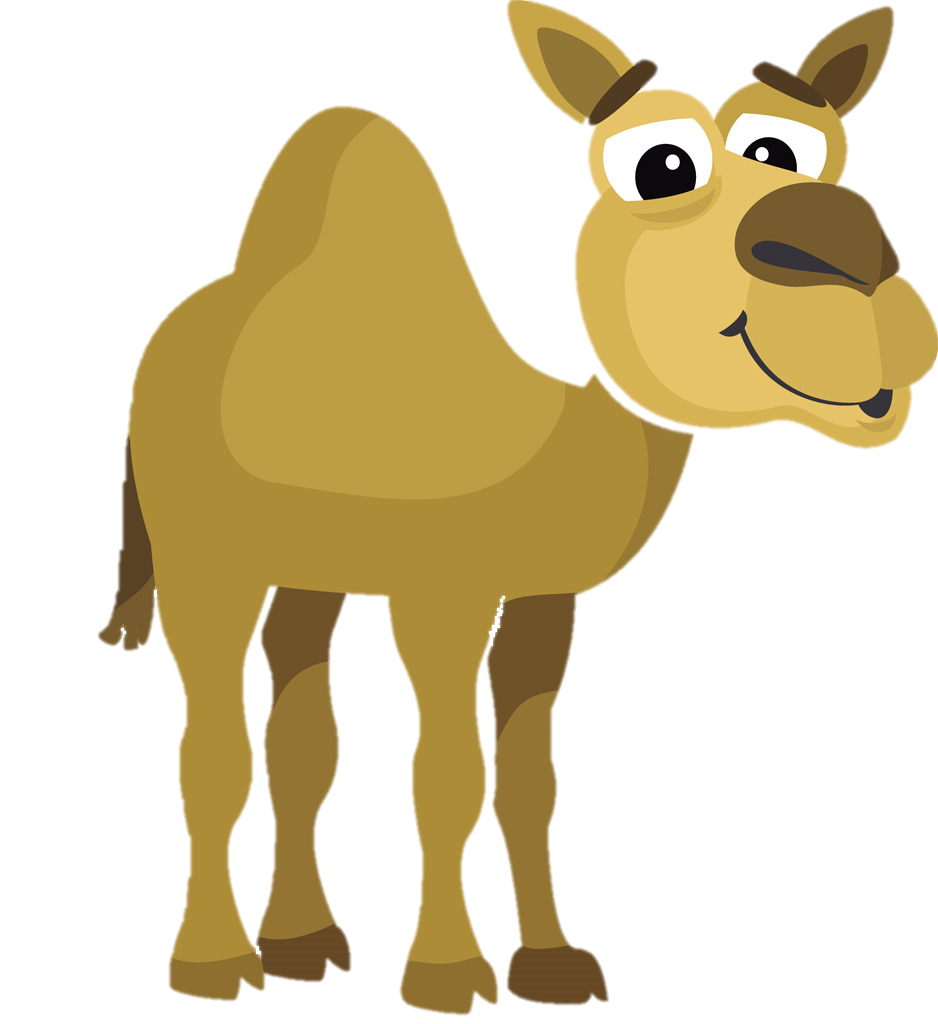 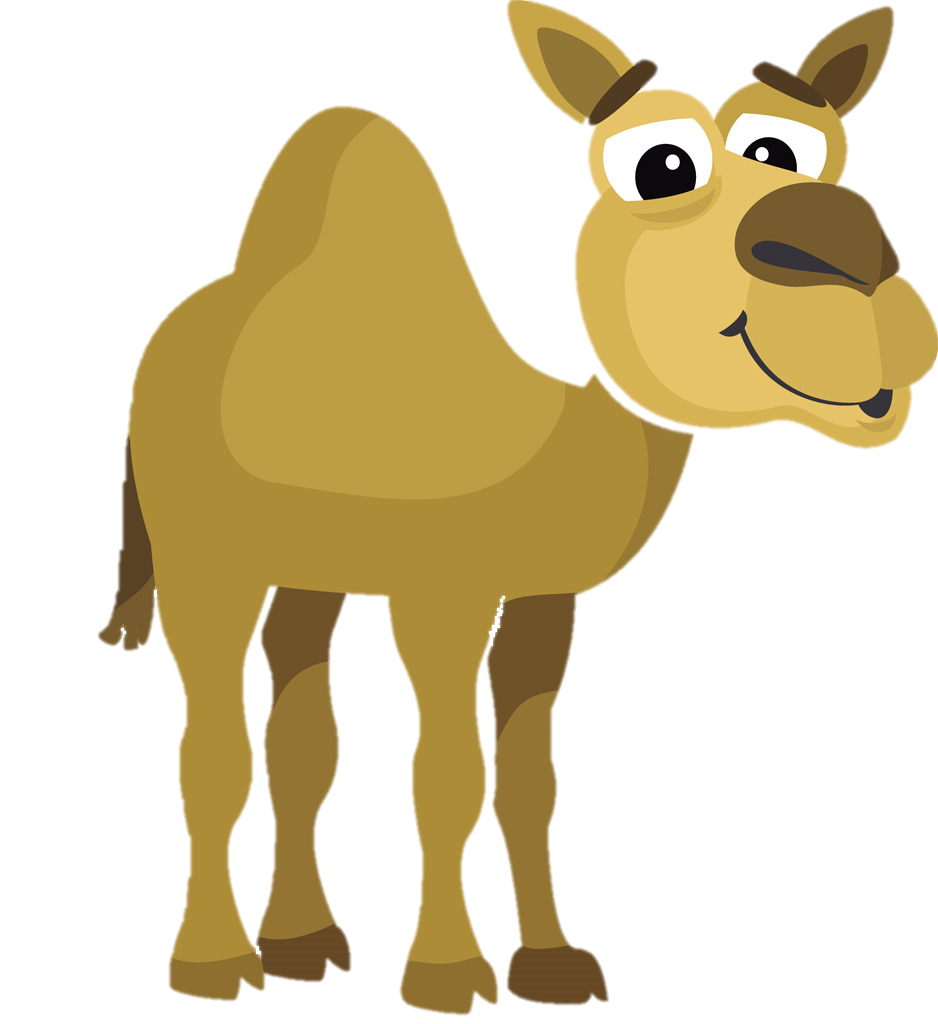 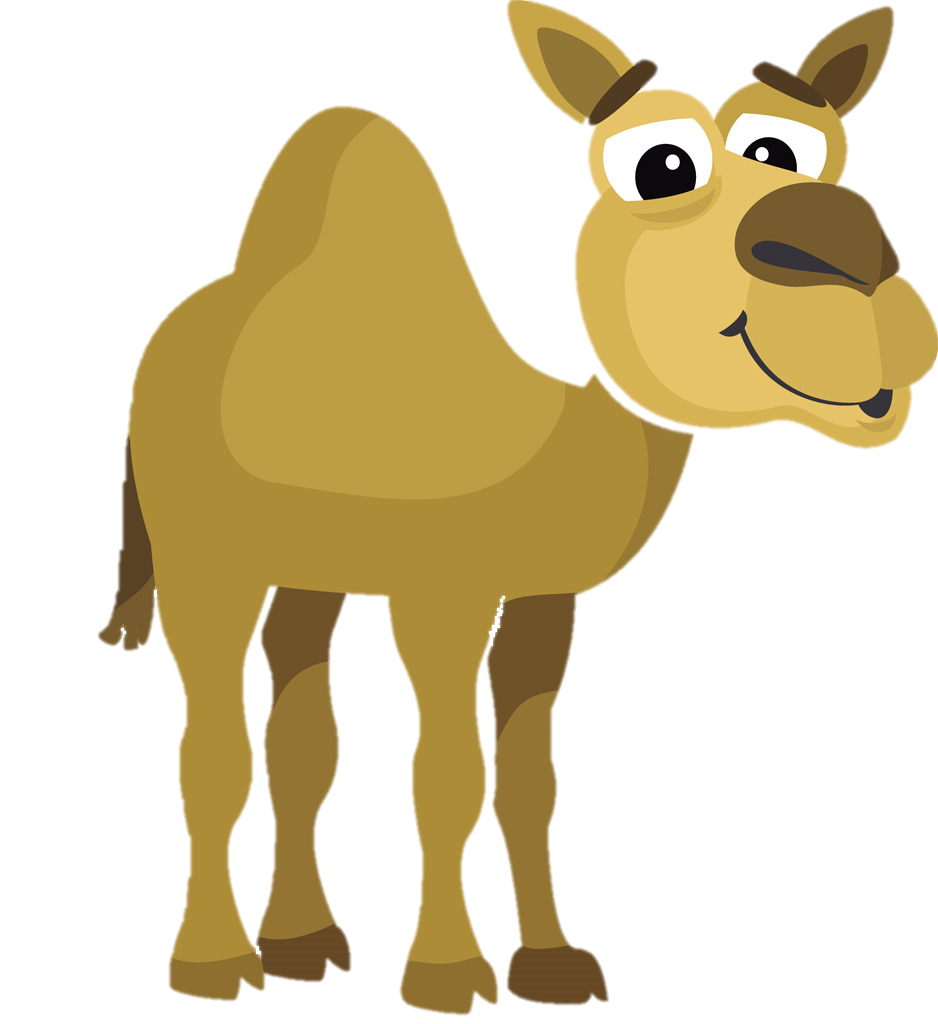 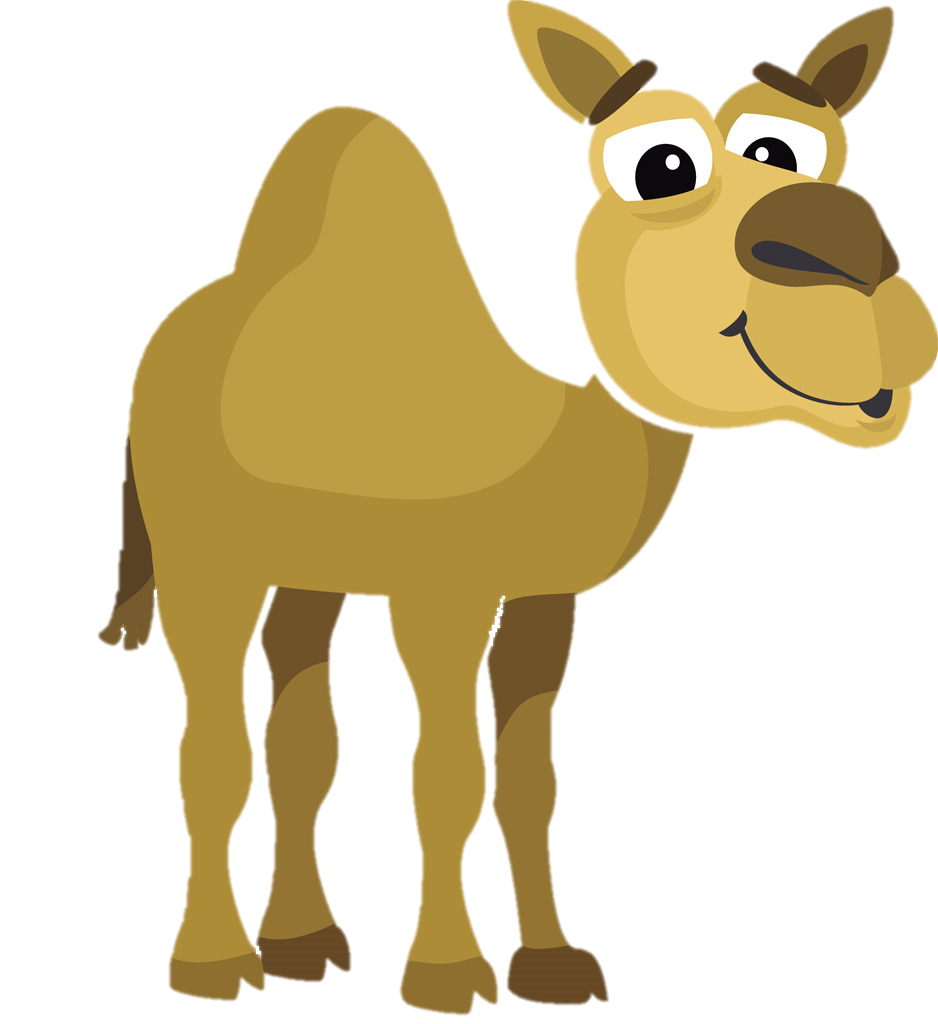 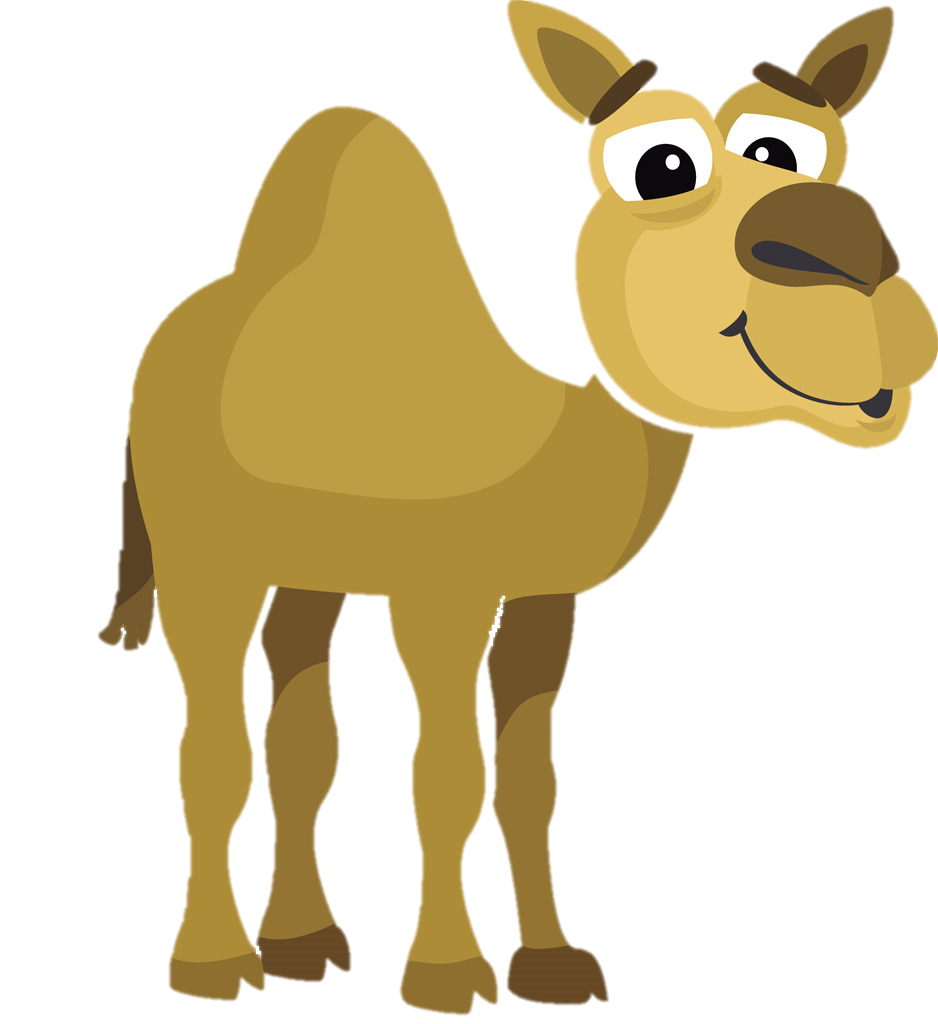 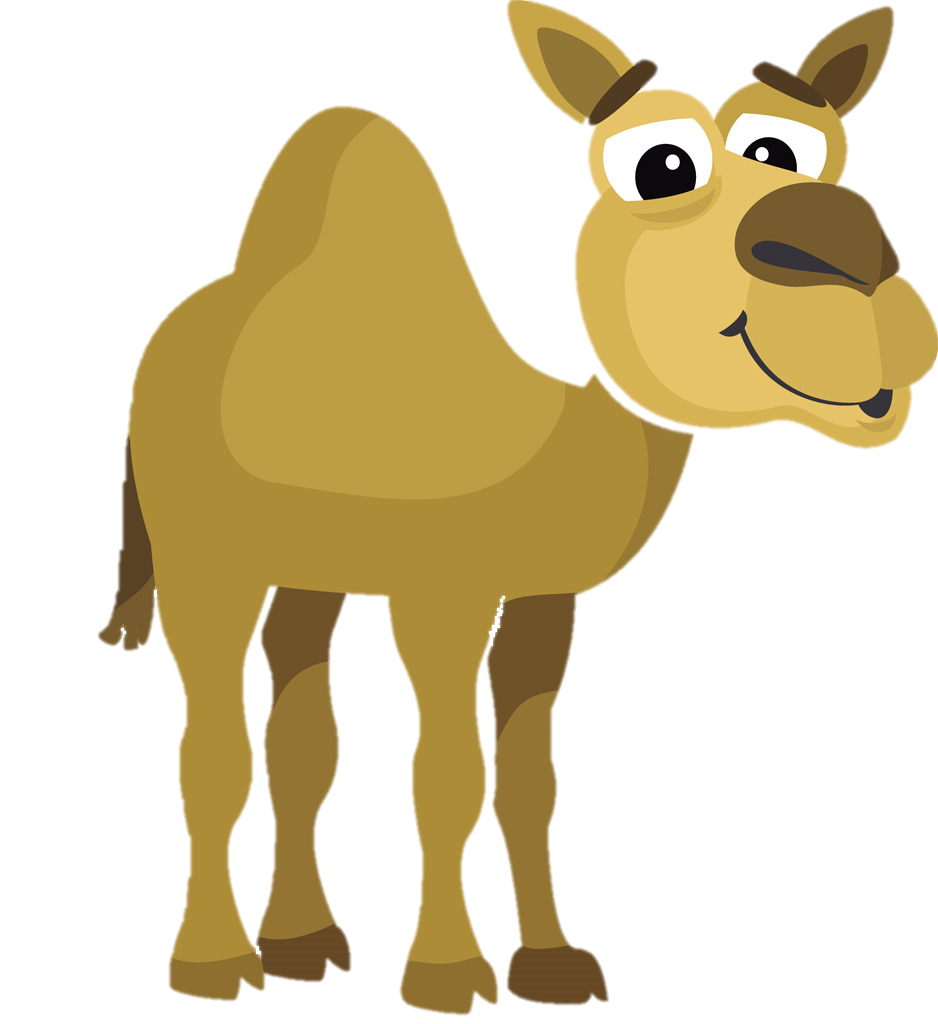 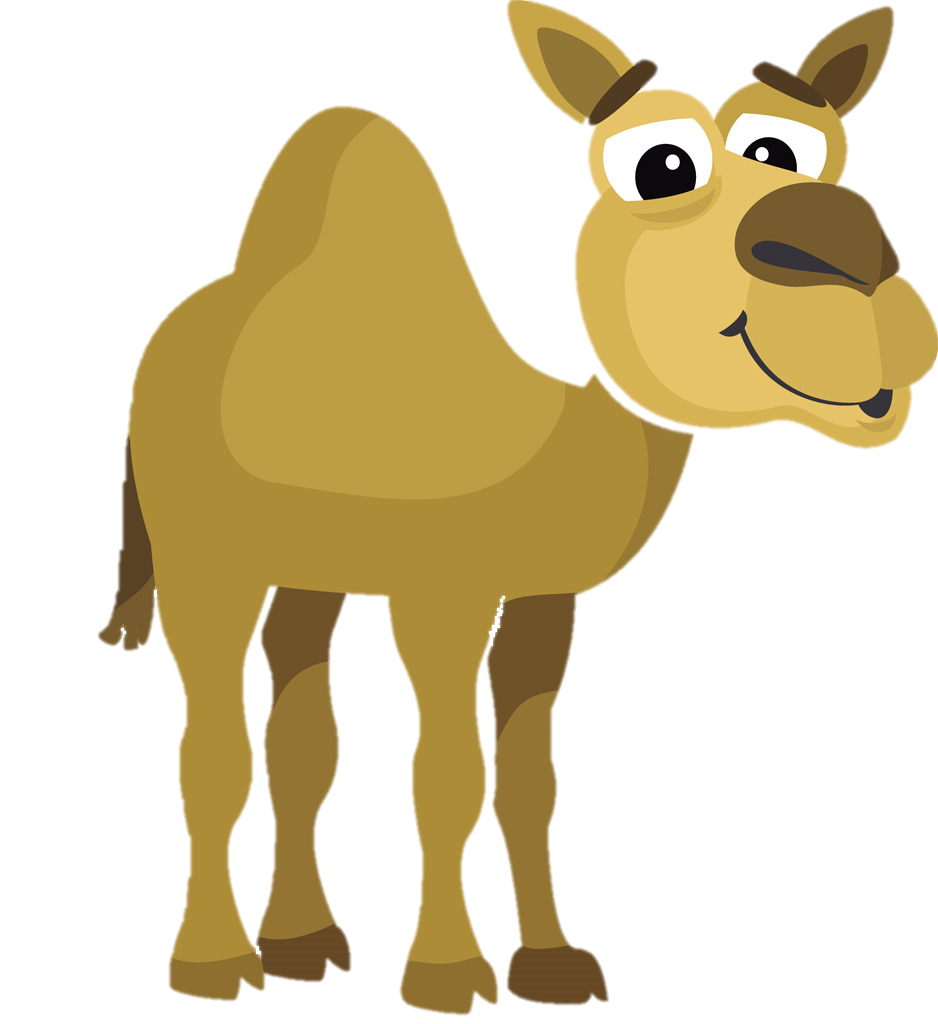 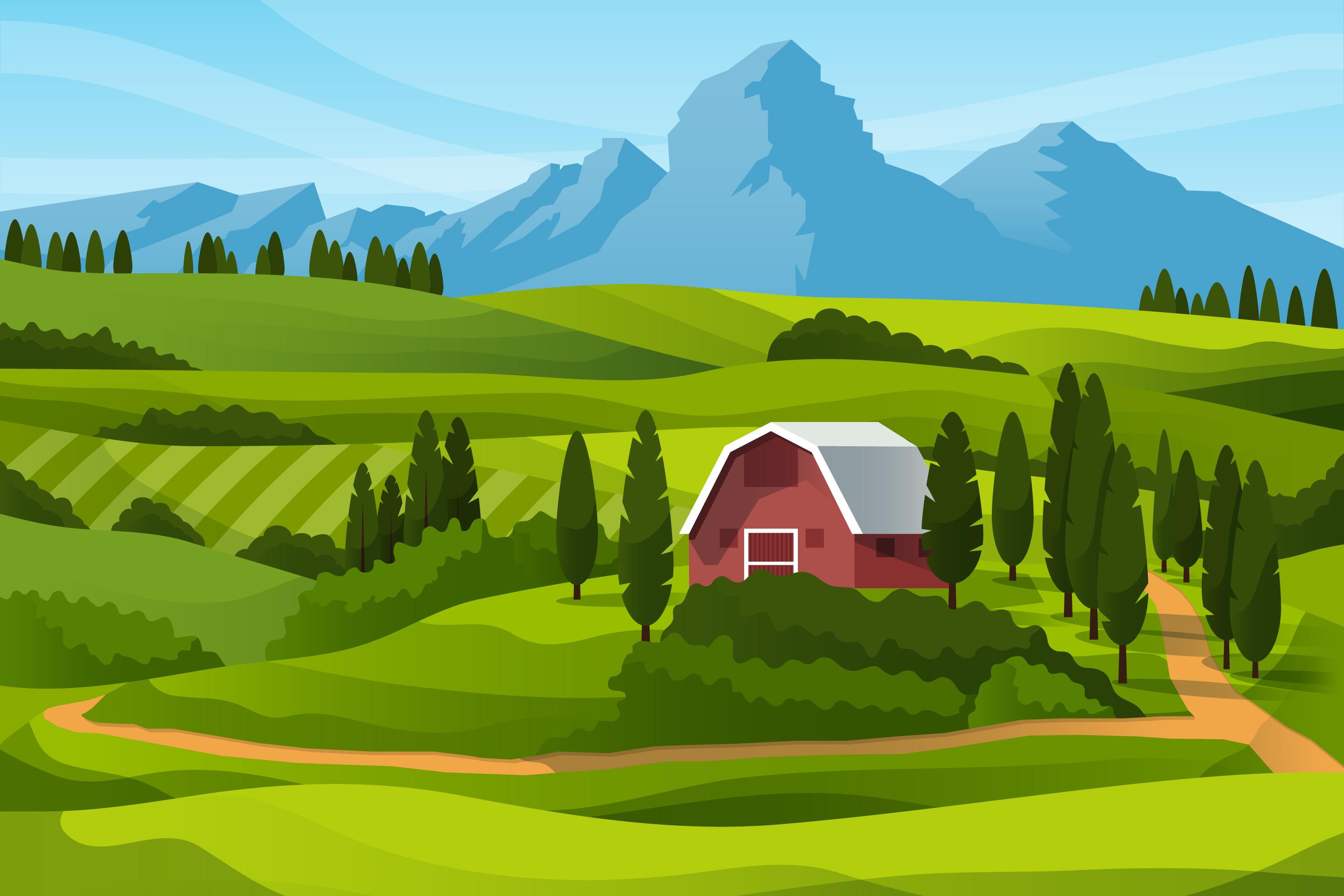 في هذه المَزْرَعة
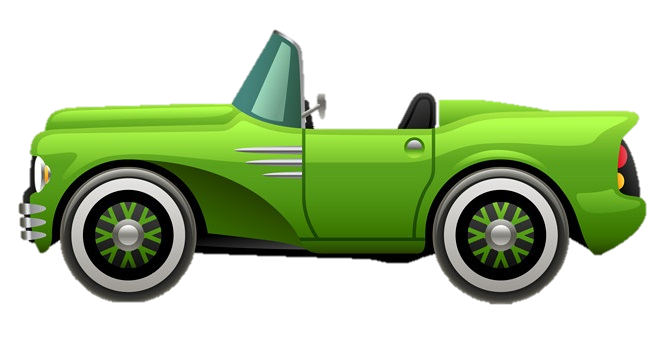 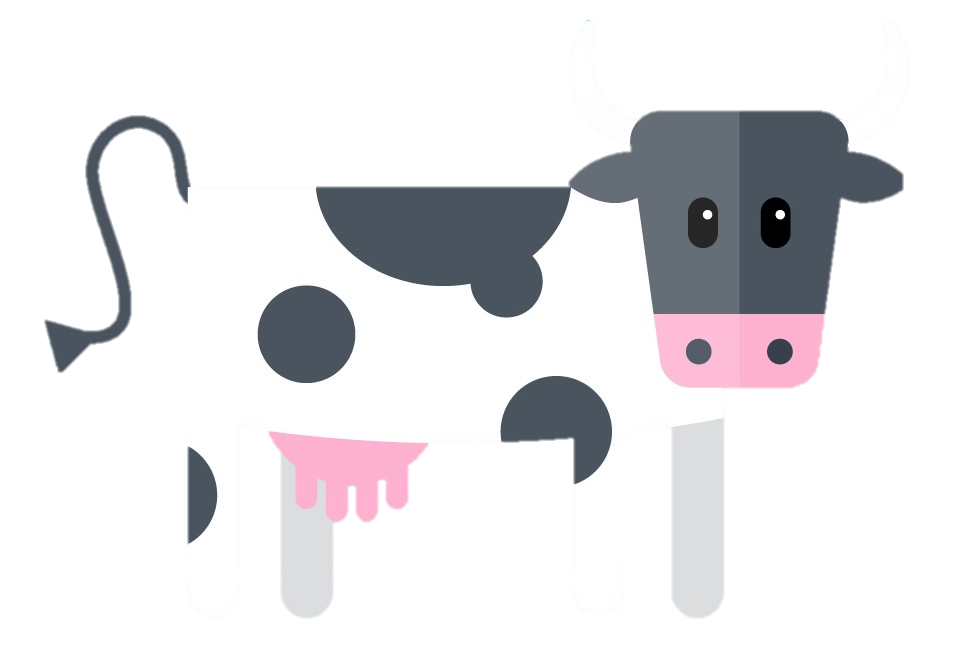 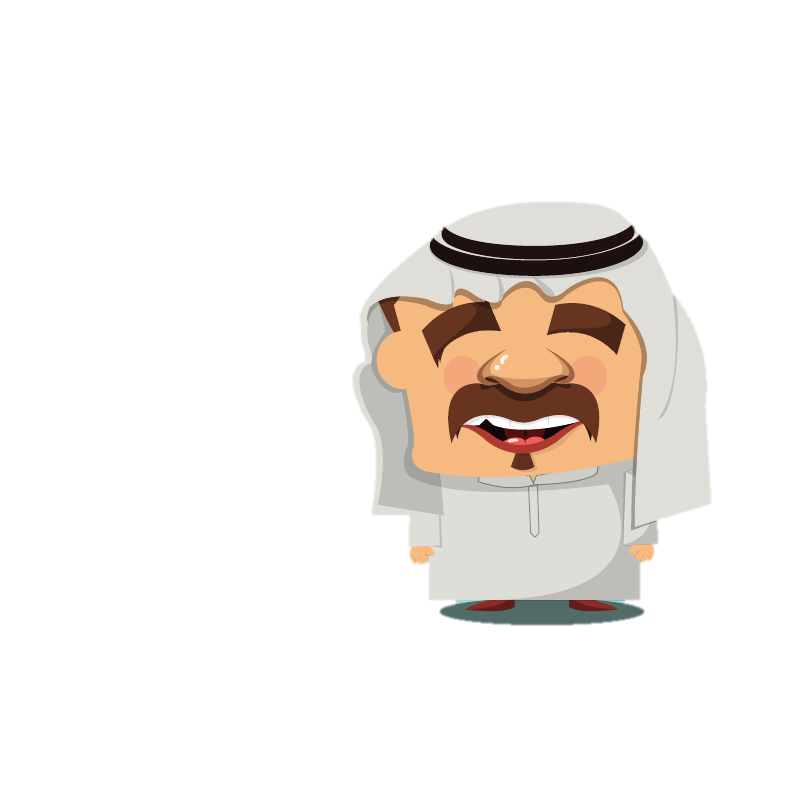 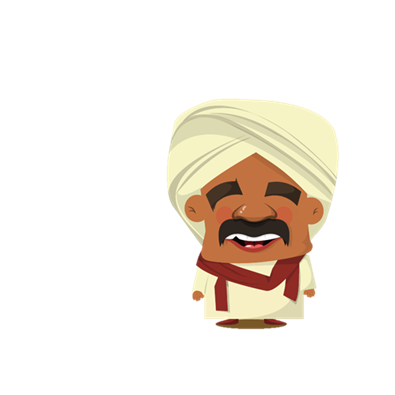 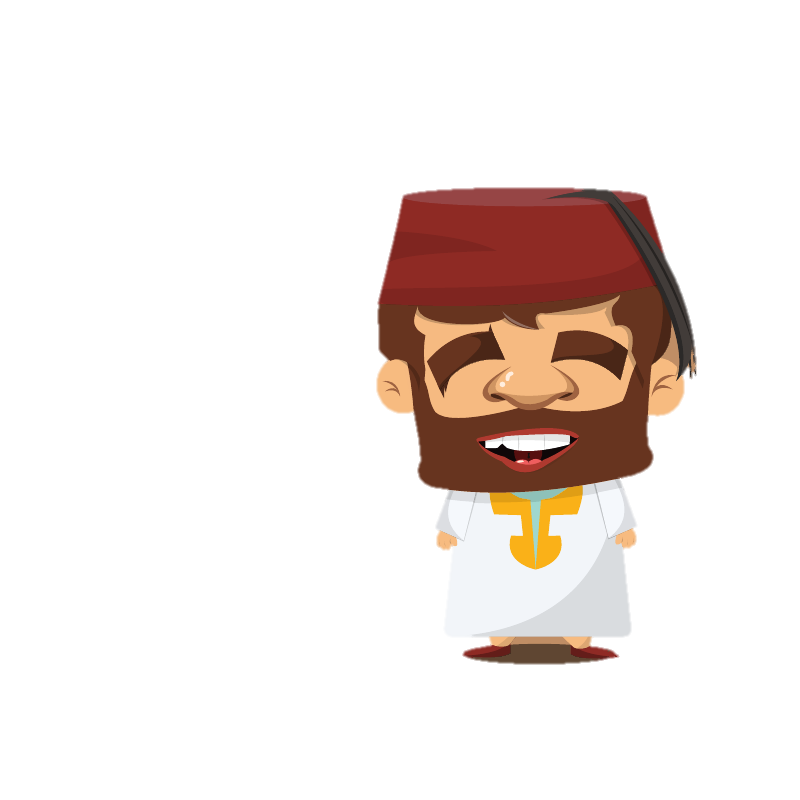 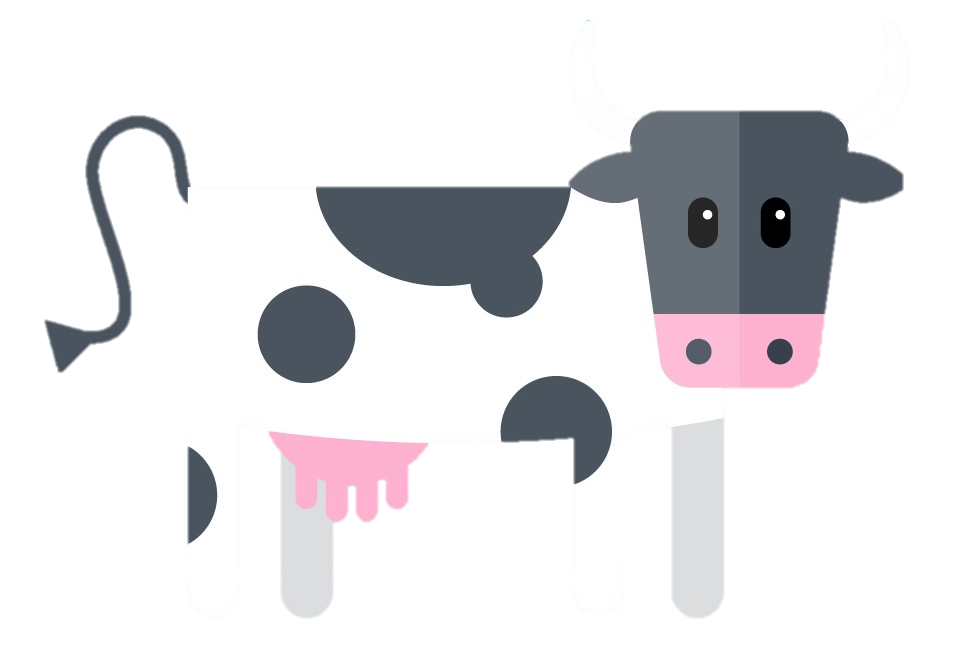 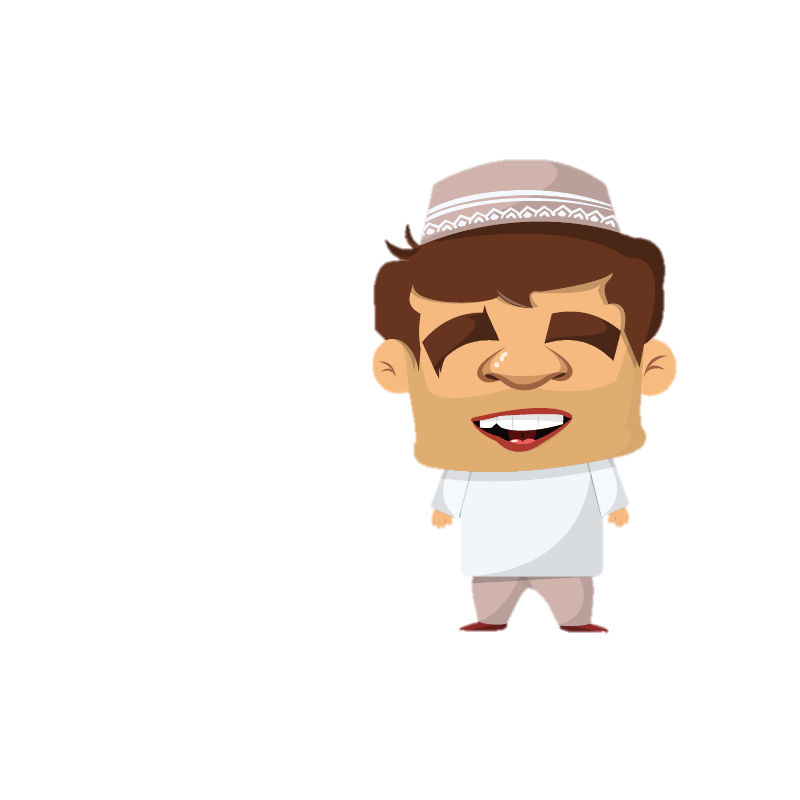 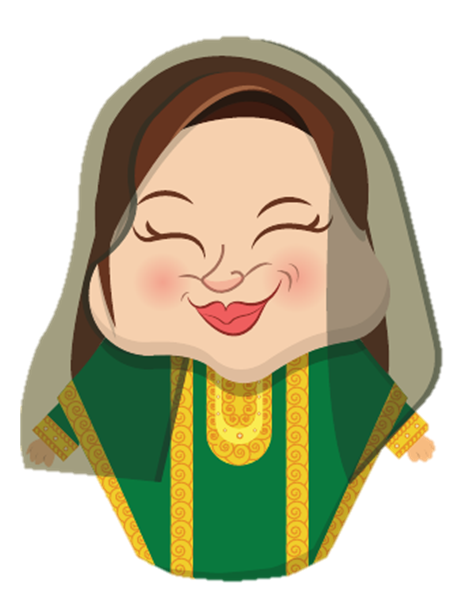 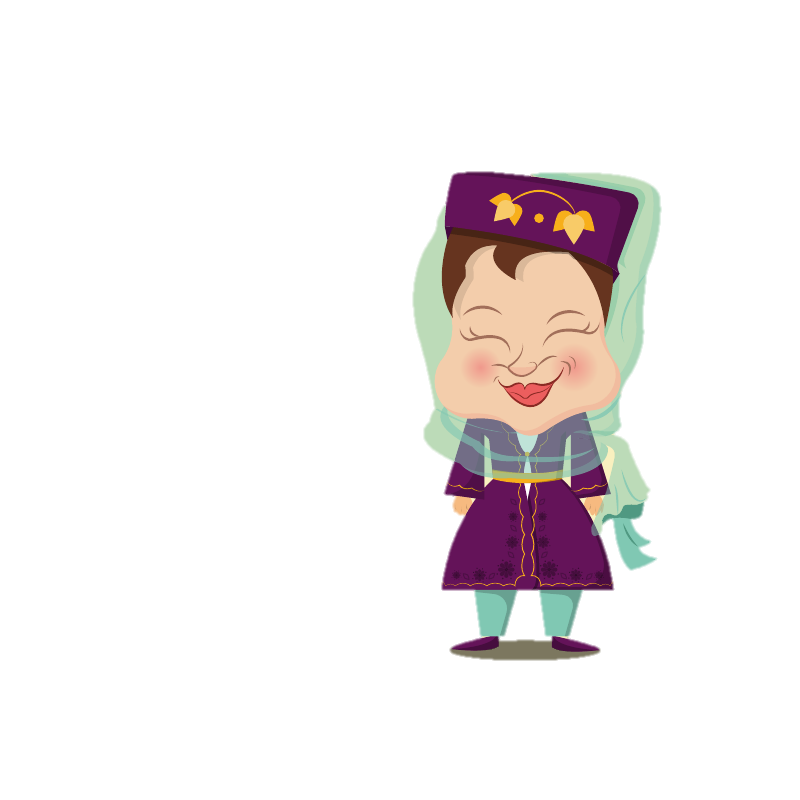 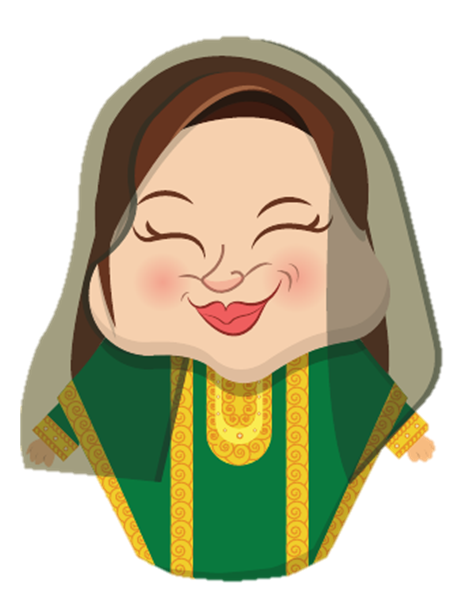 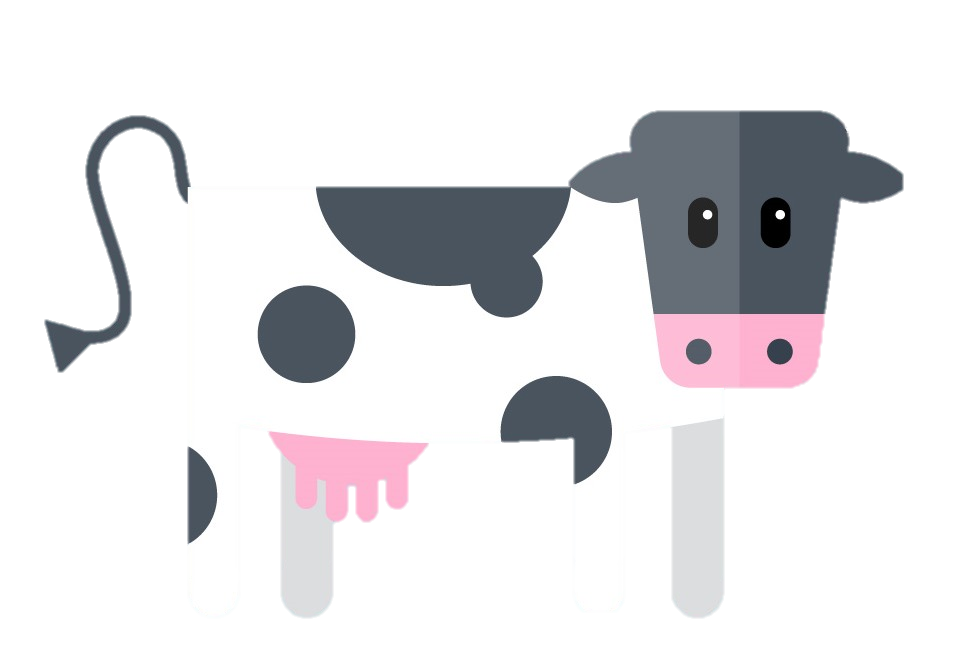 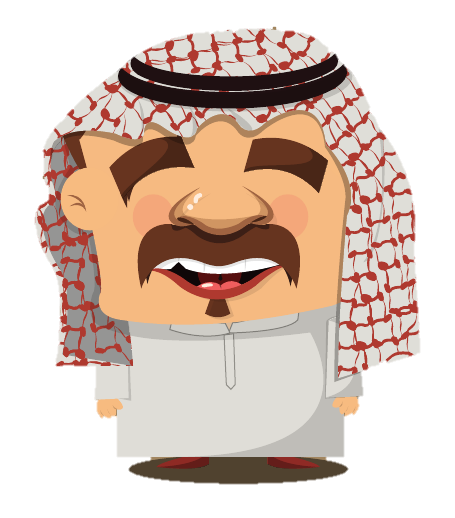 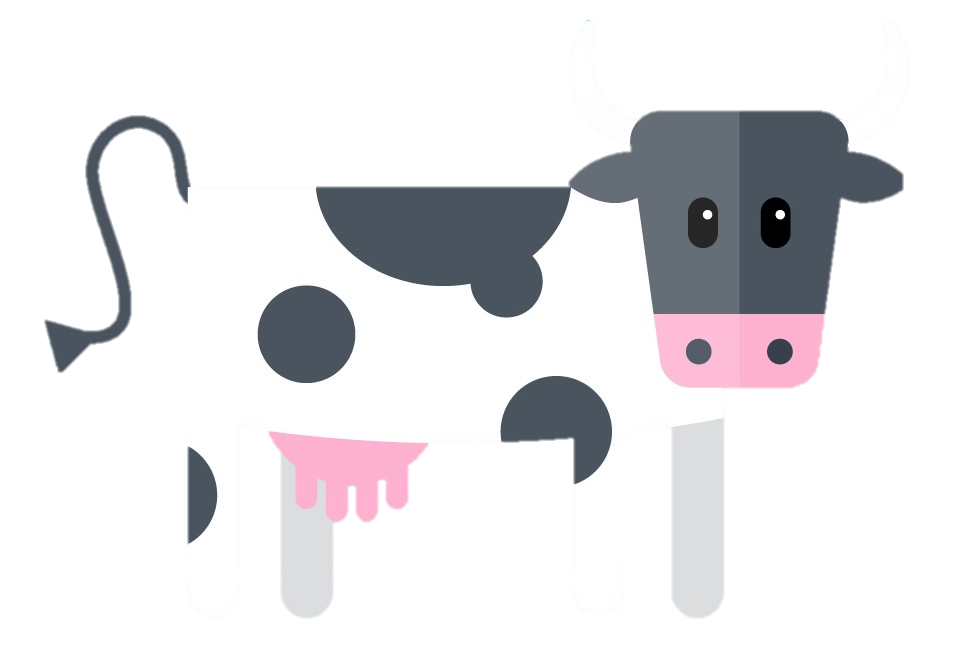 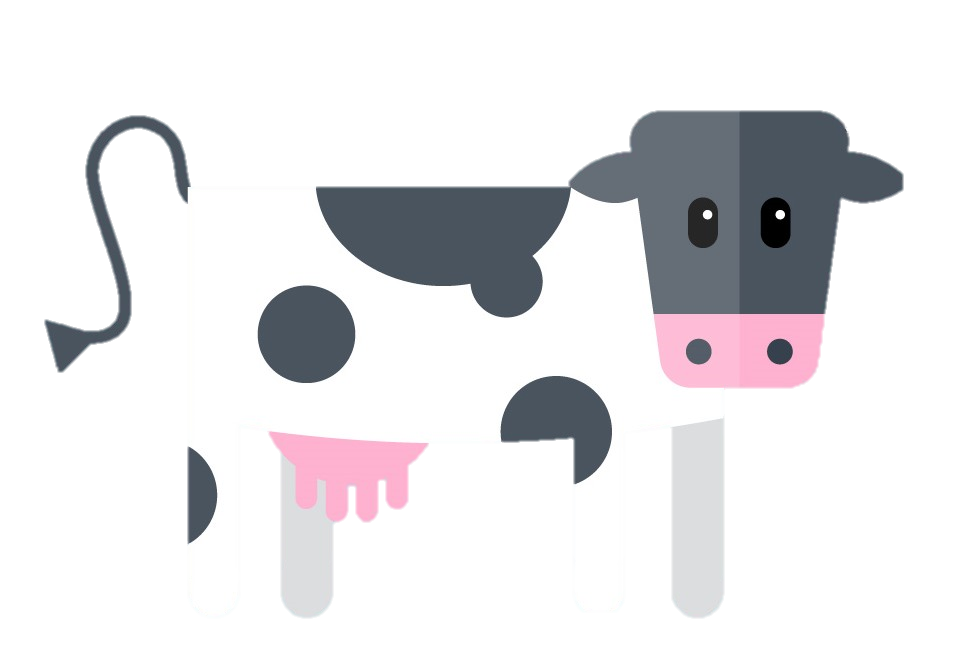 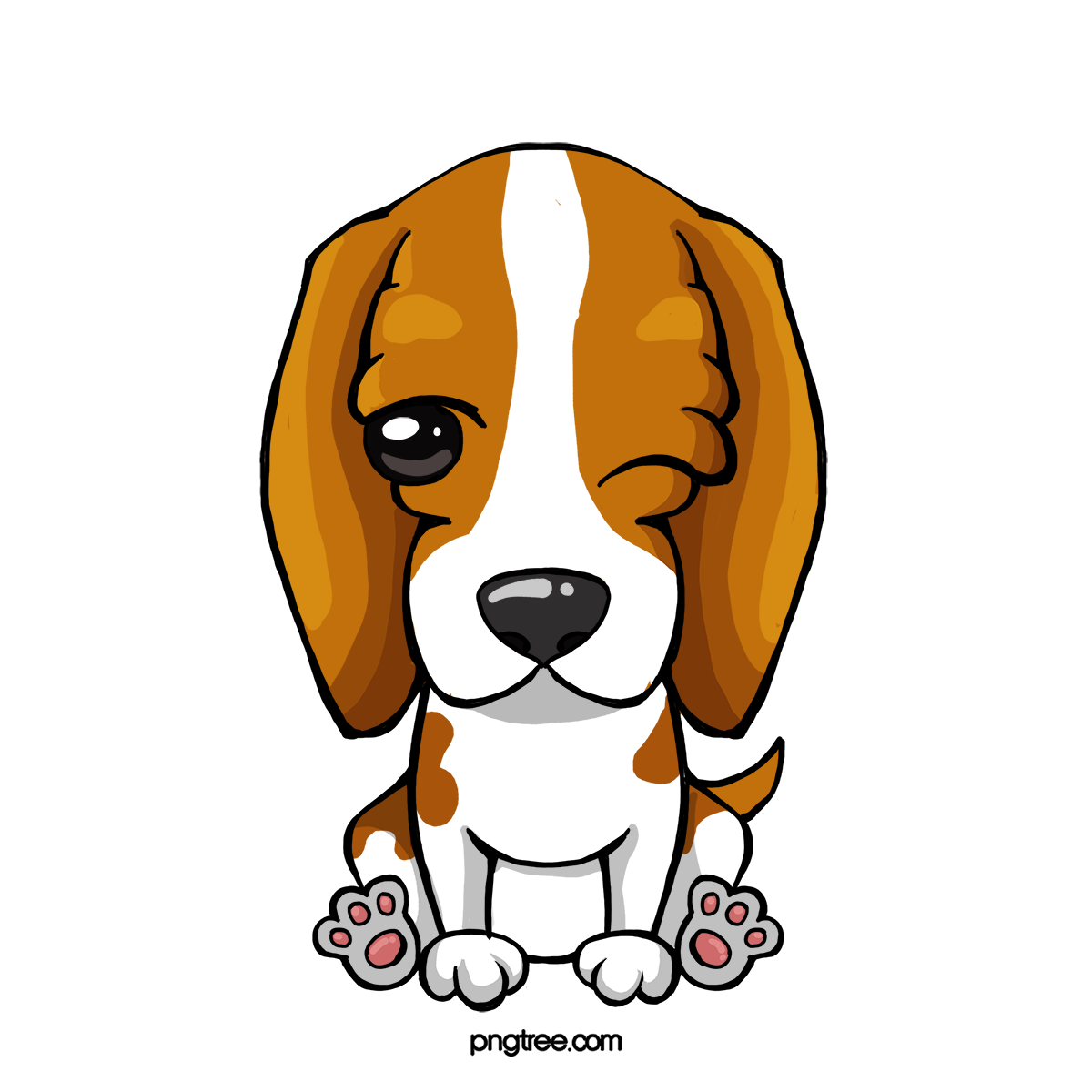 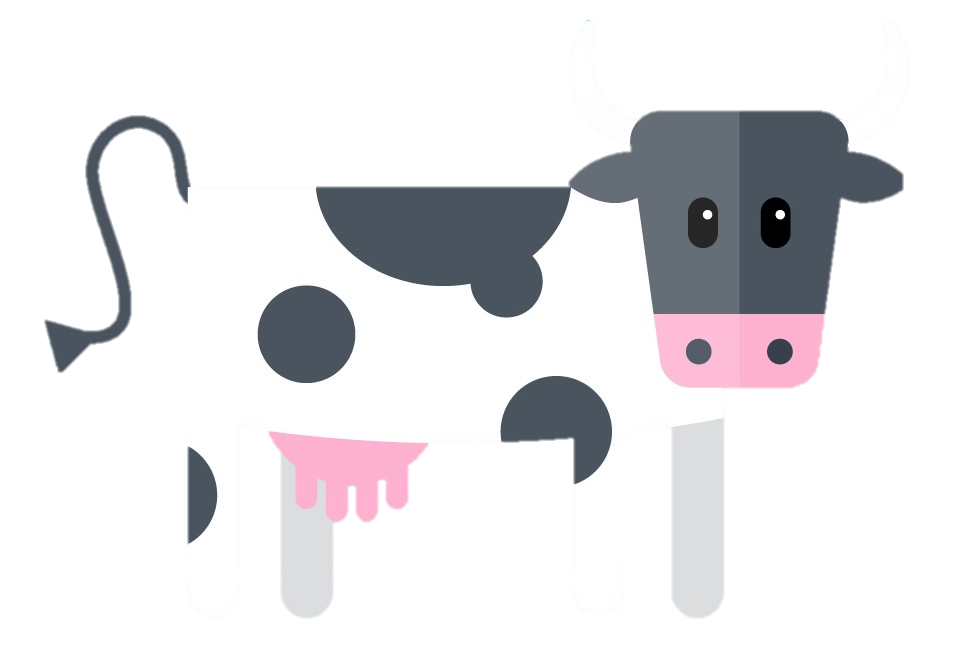 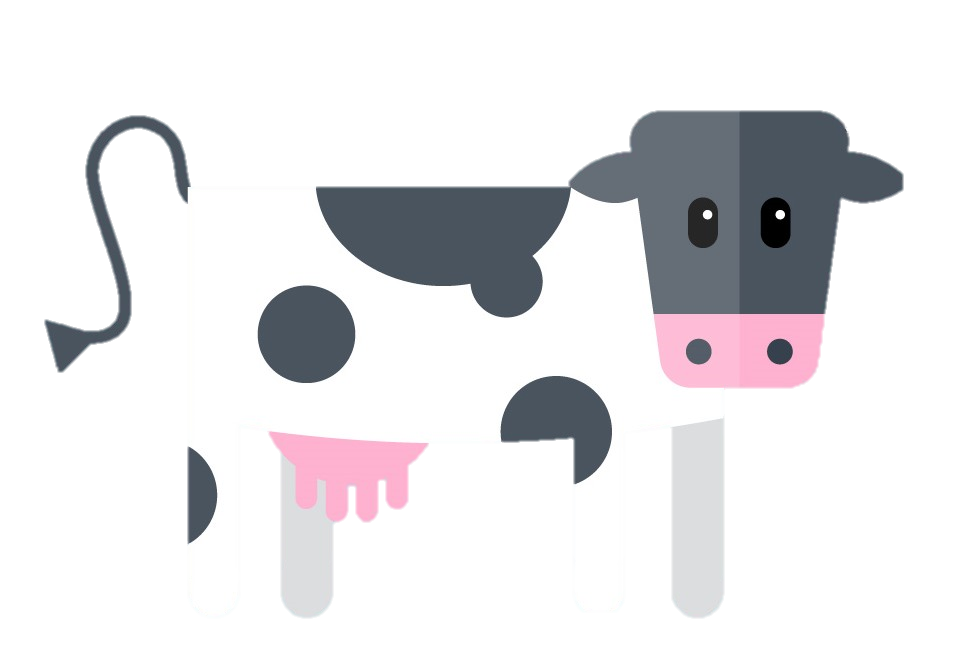 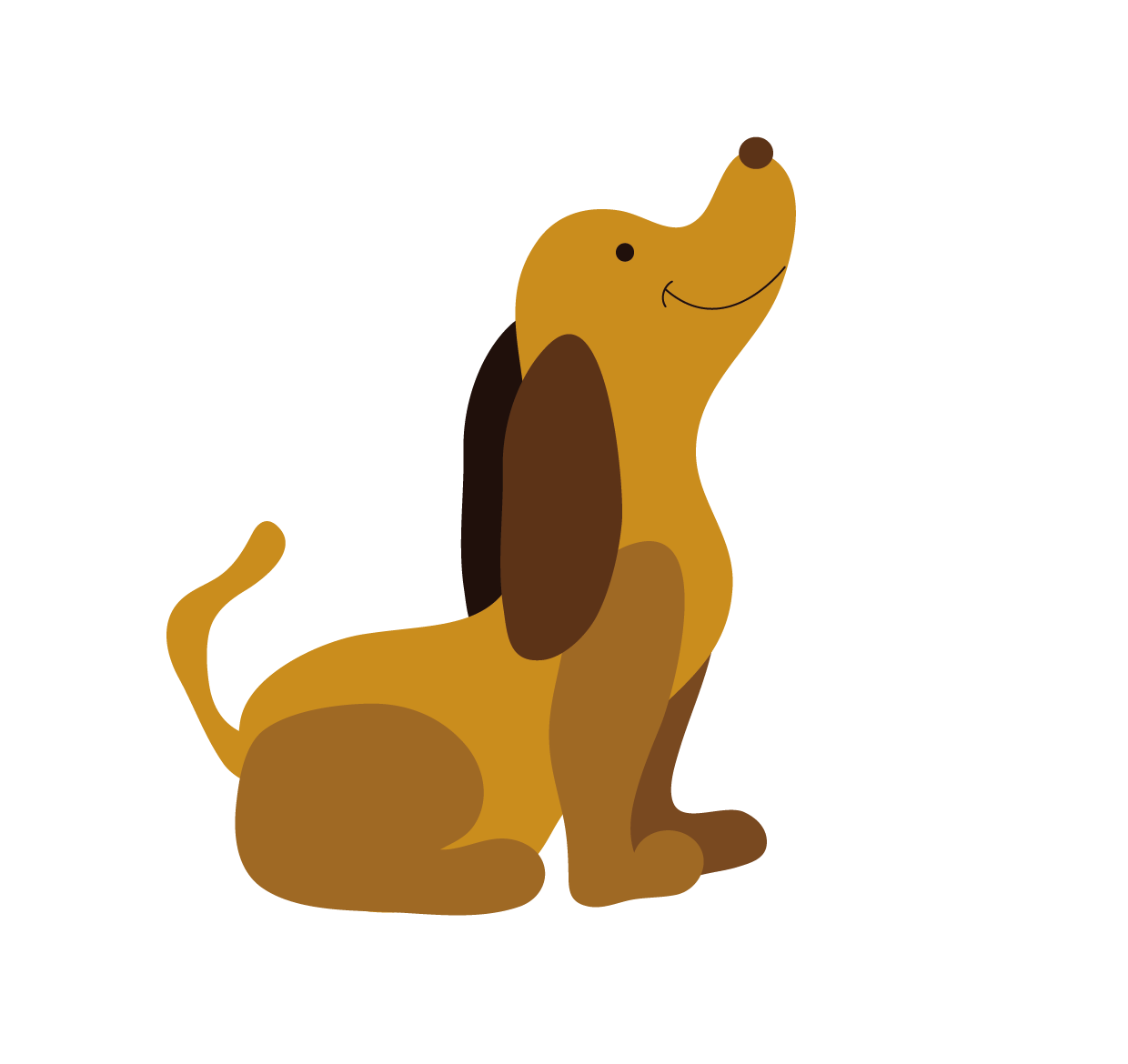 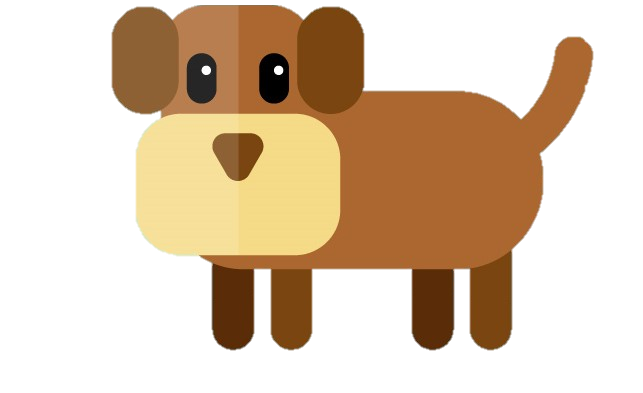 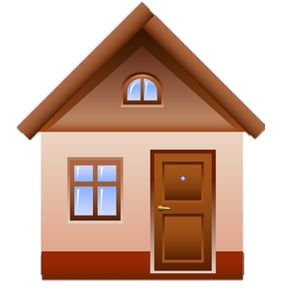 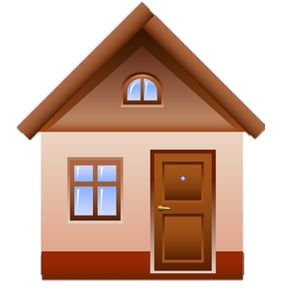 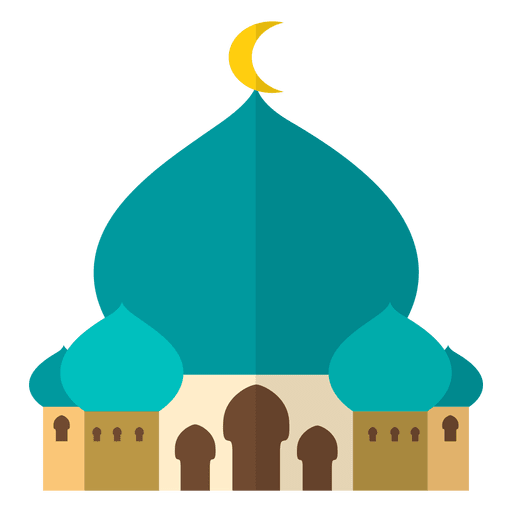 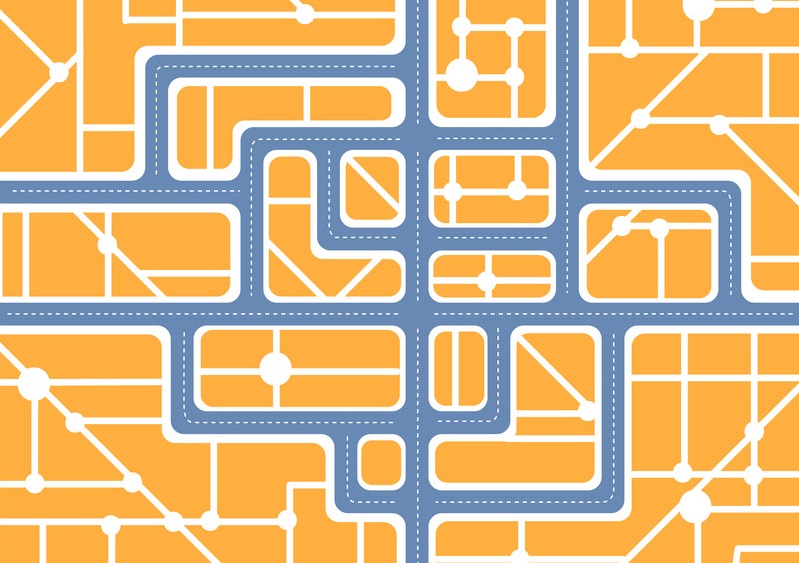 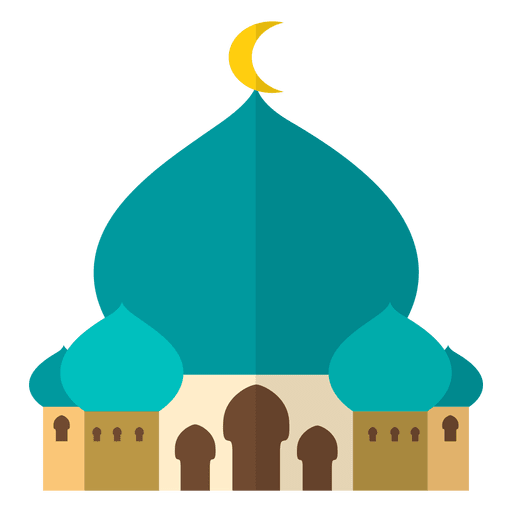 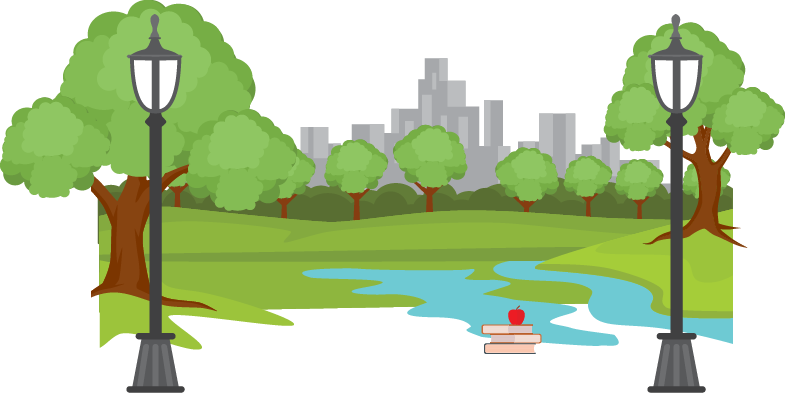 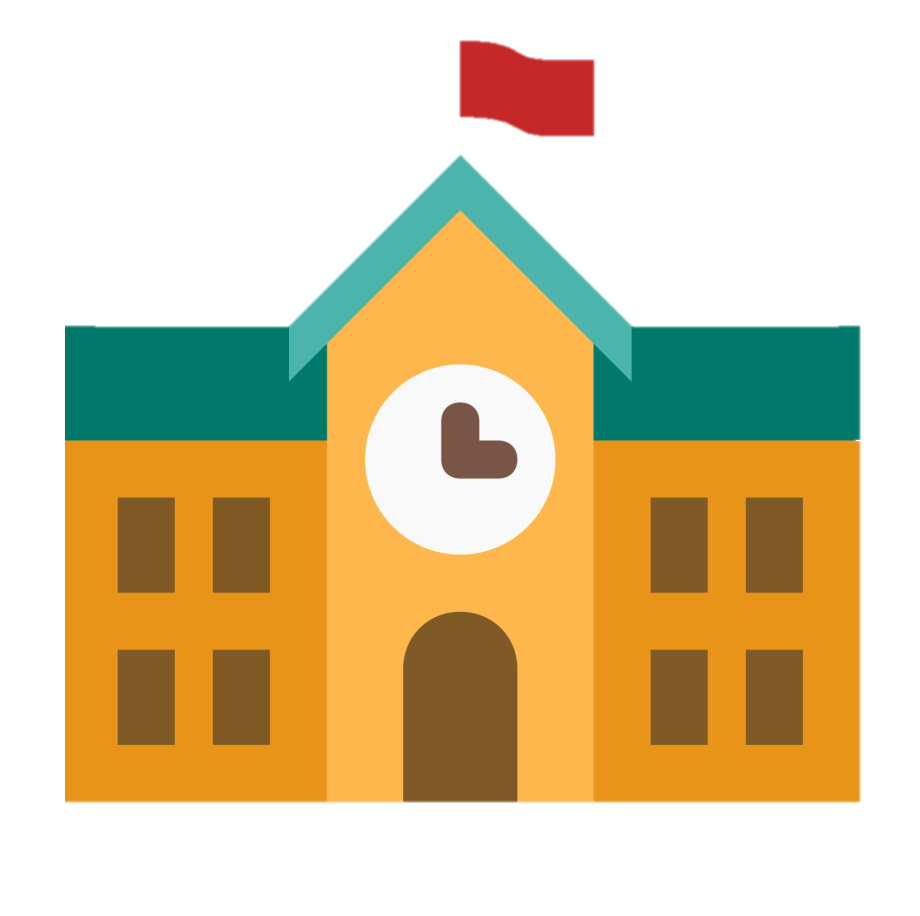 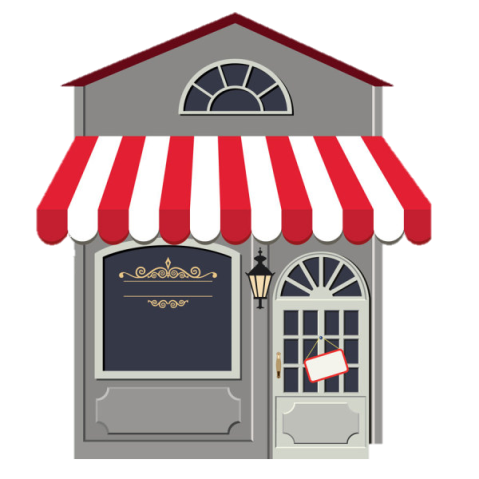 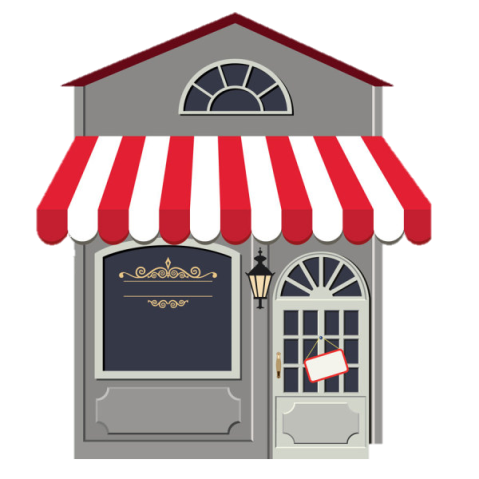 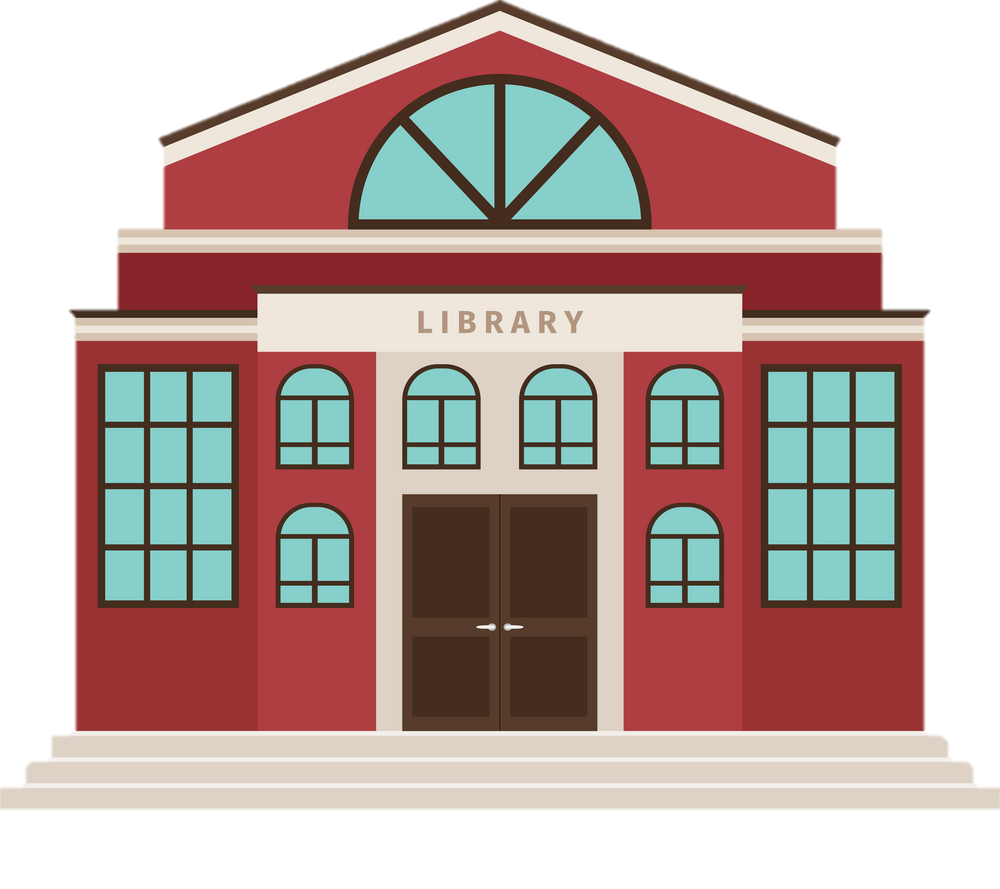 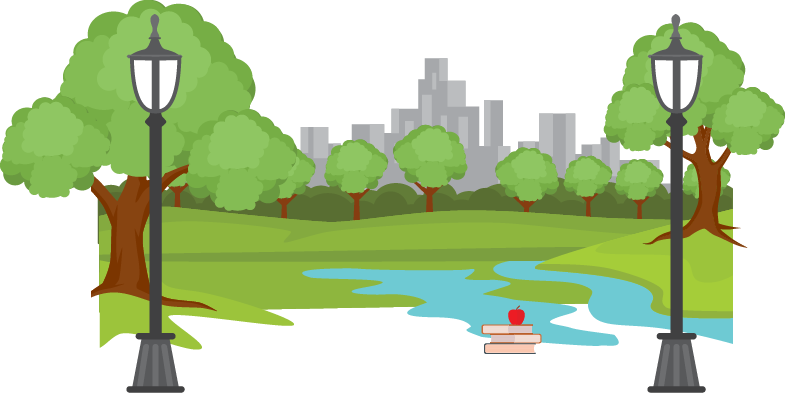 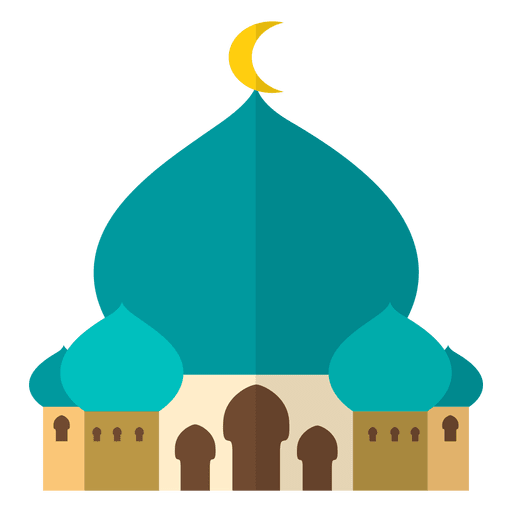 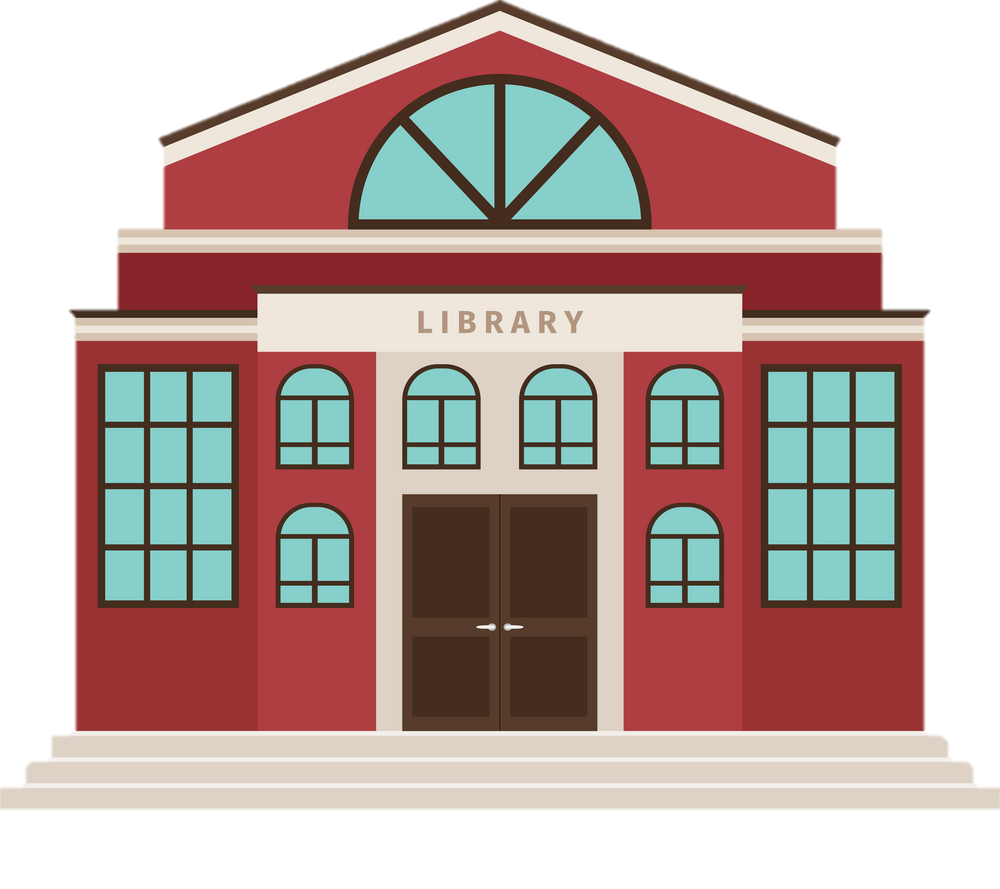 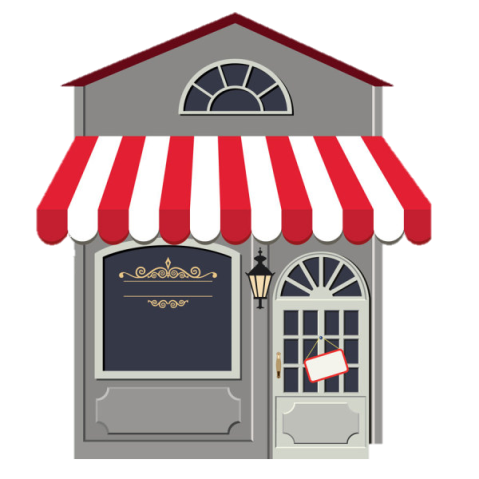 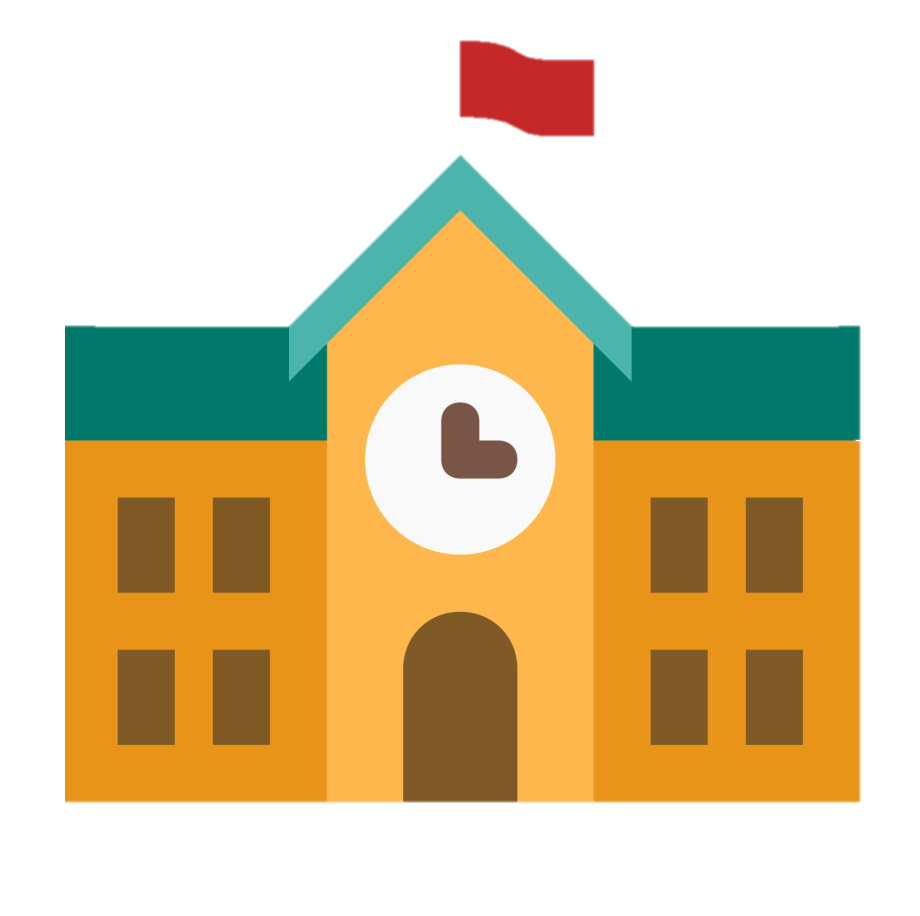 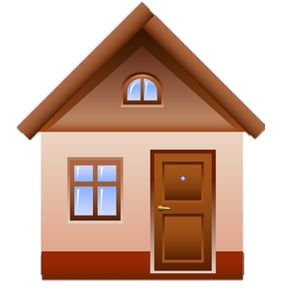 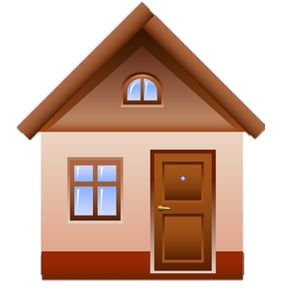 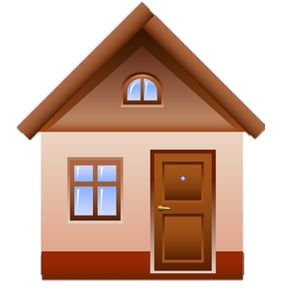 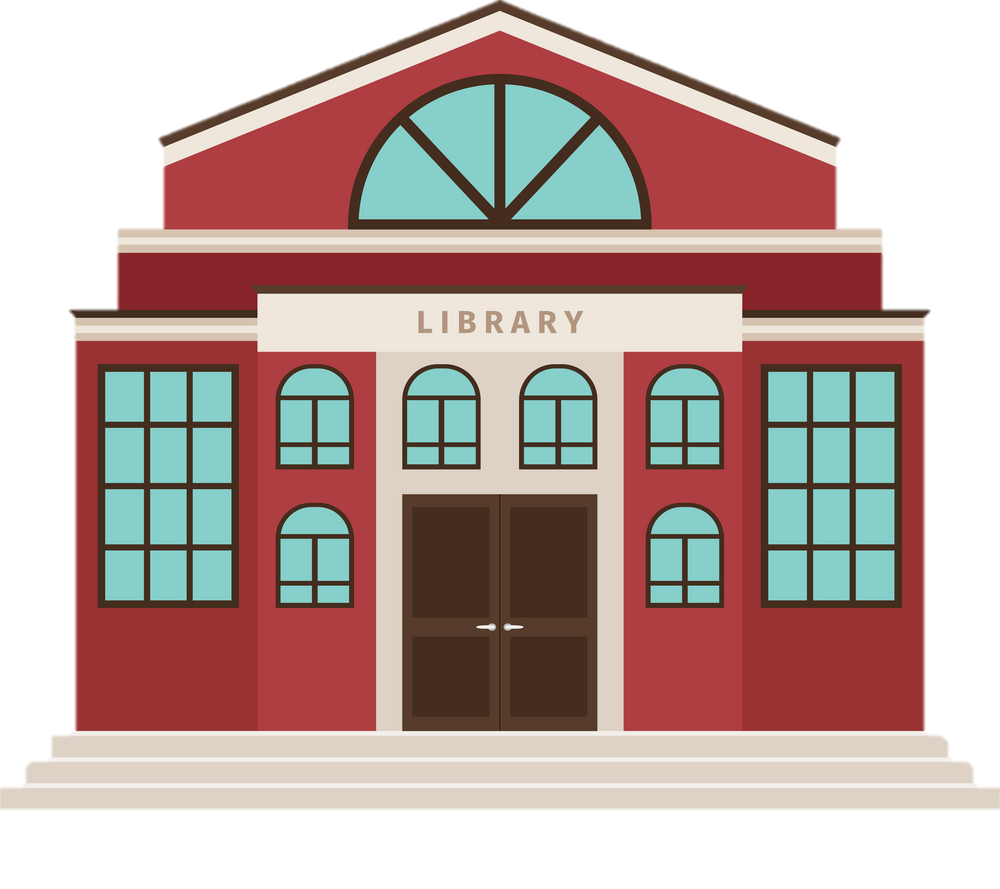 في هذه الغُرْفة
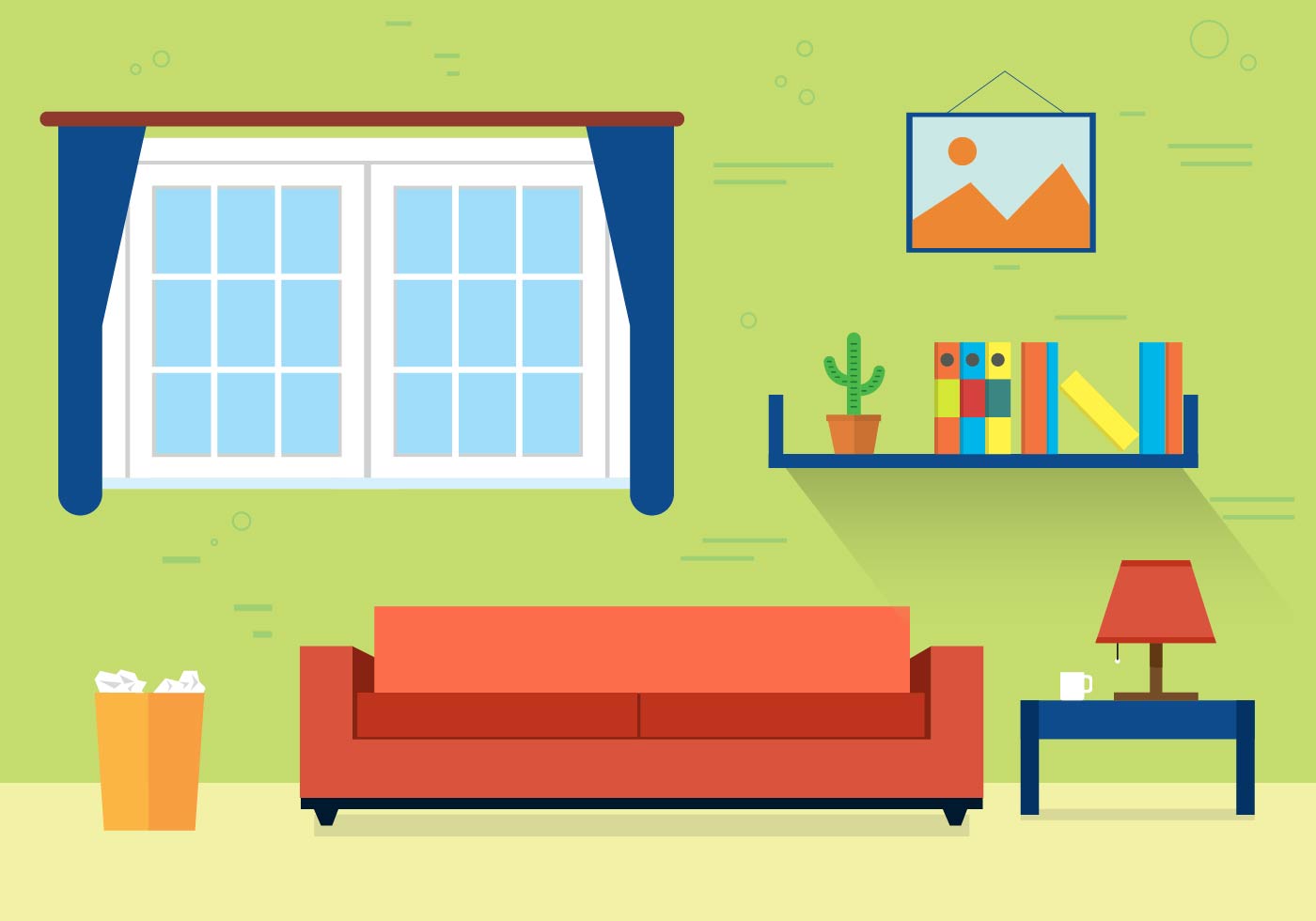 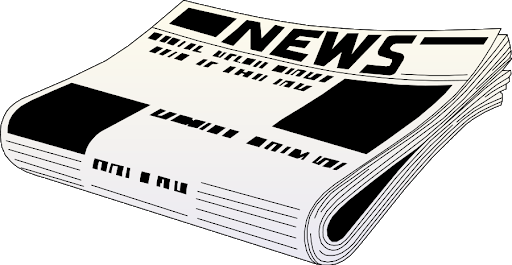 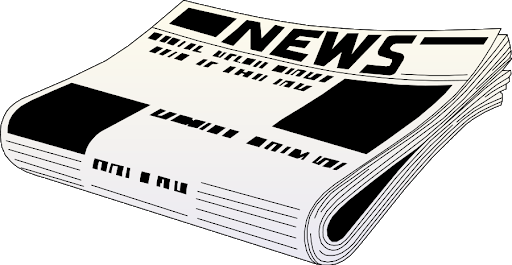 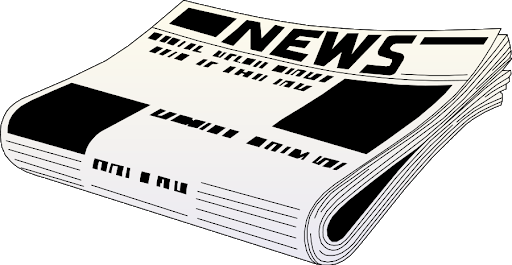 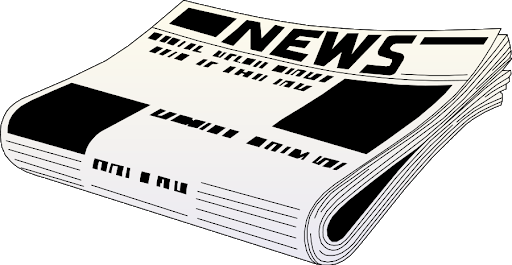 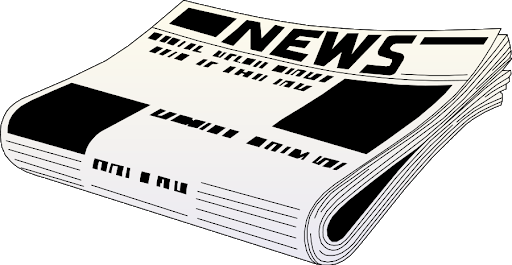 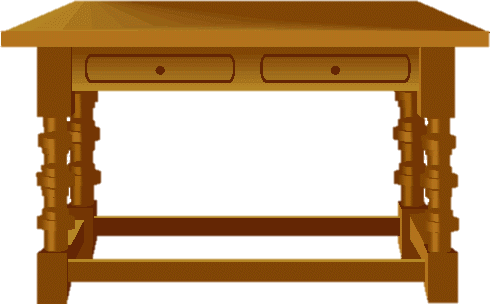 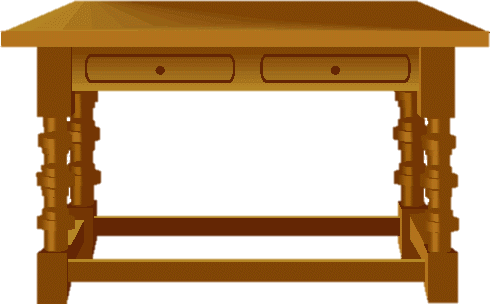 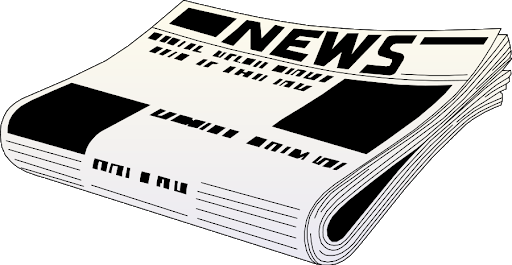 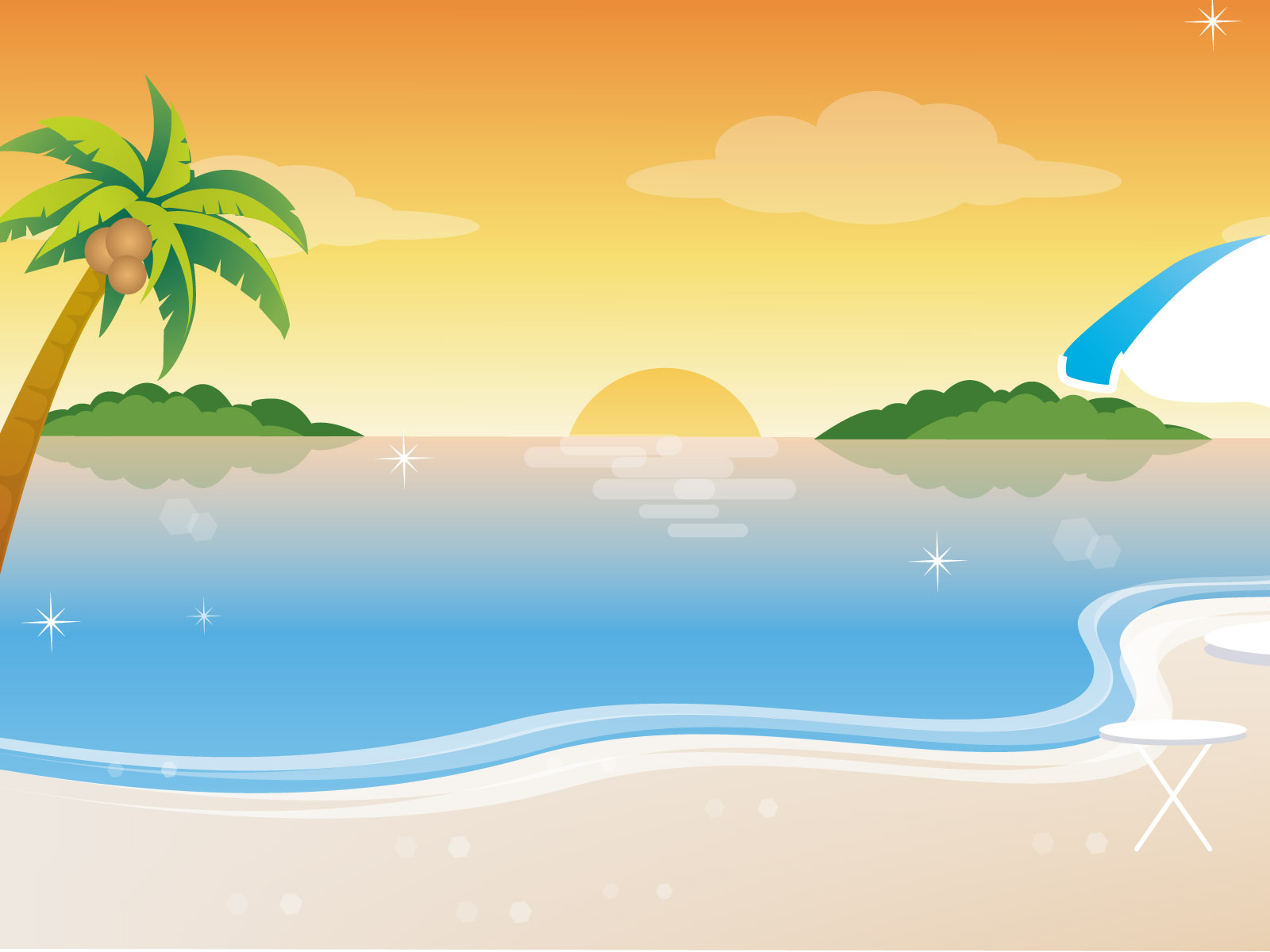 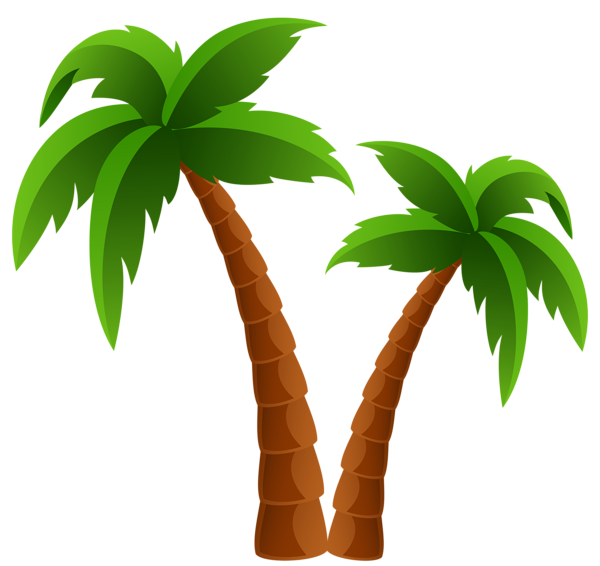 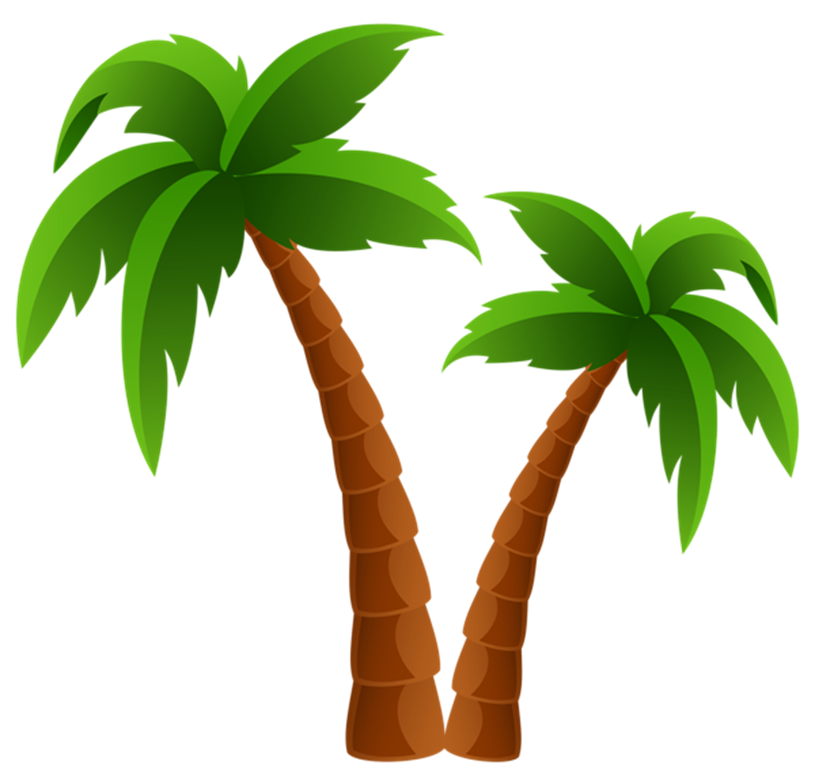 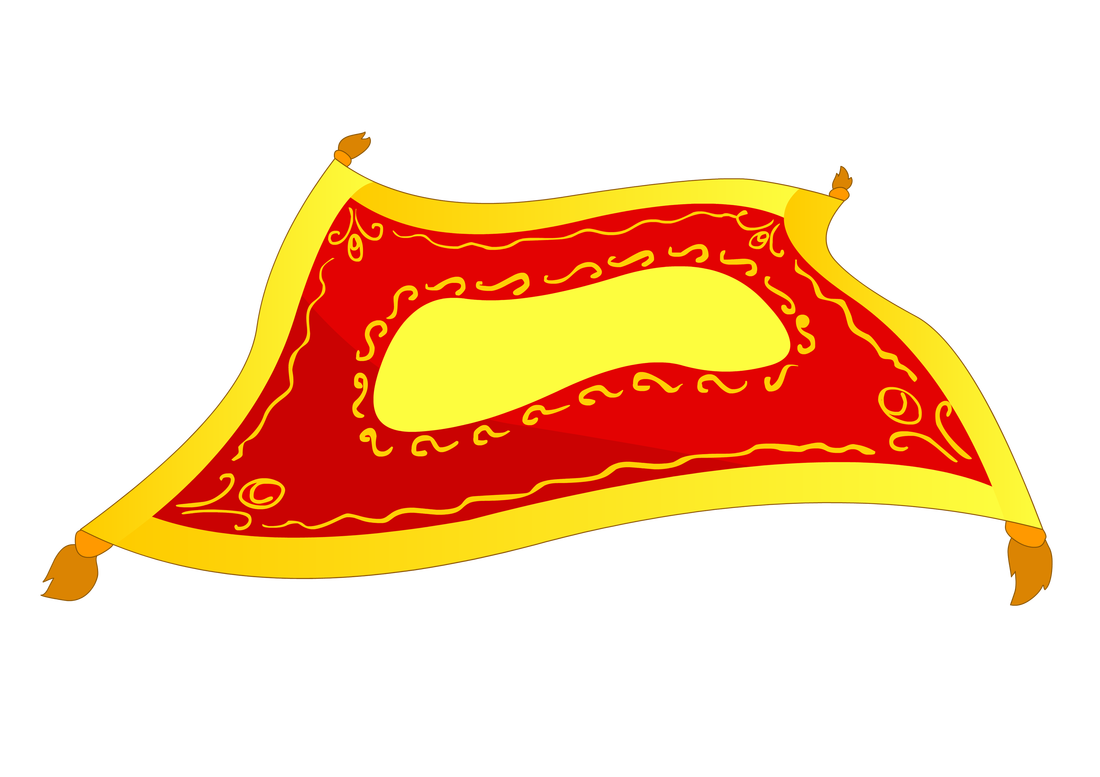 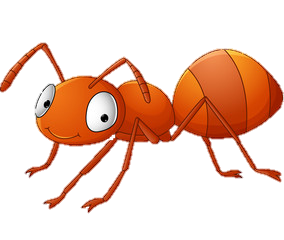 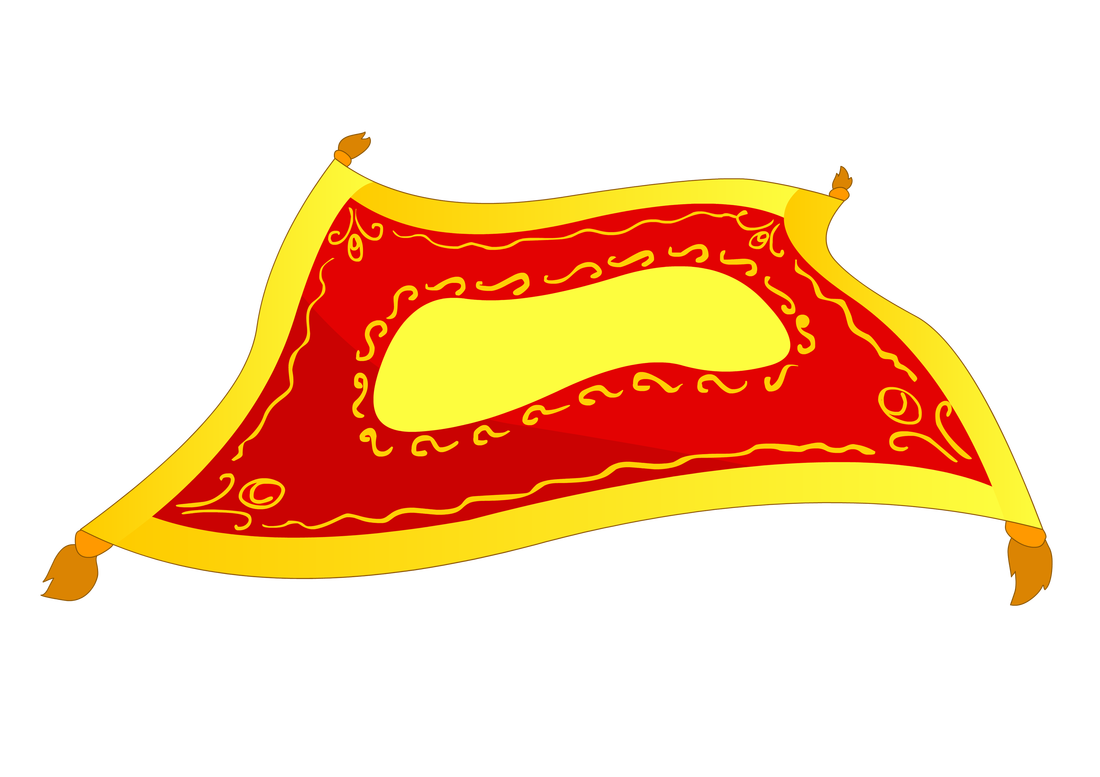 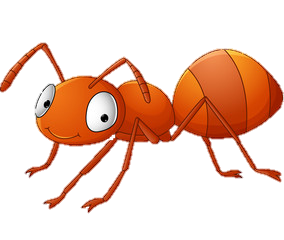 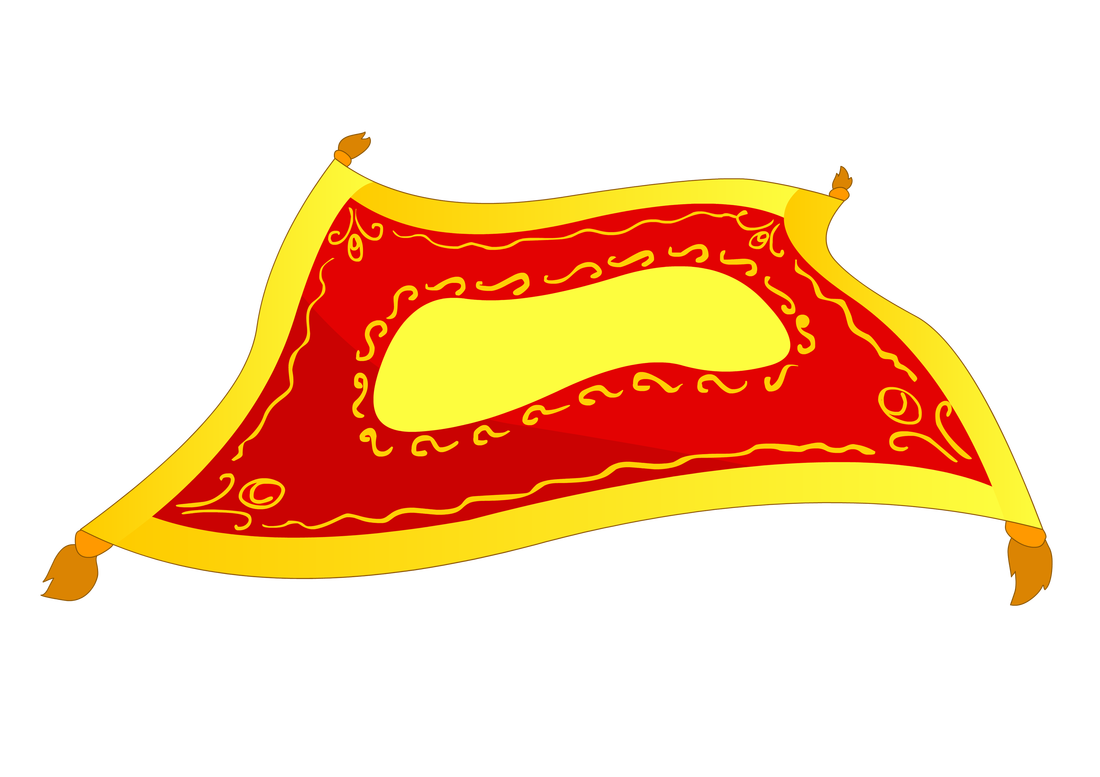 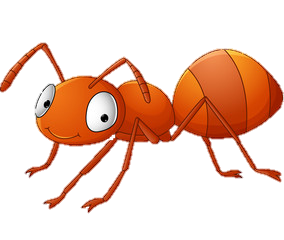 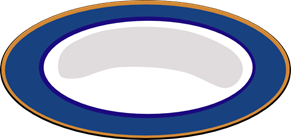 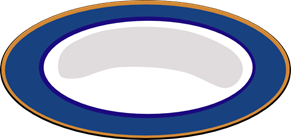 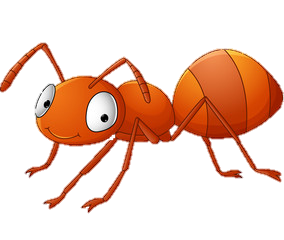 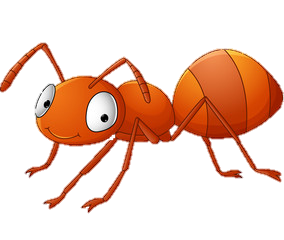 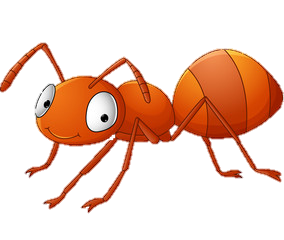 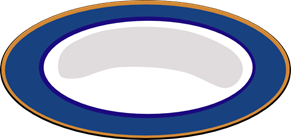 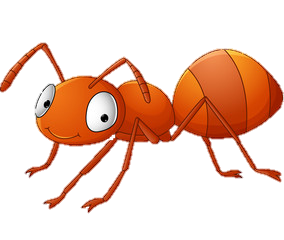 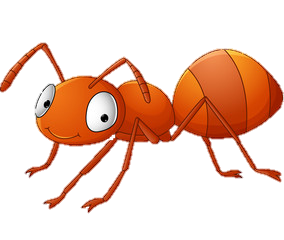 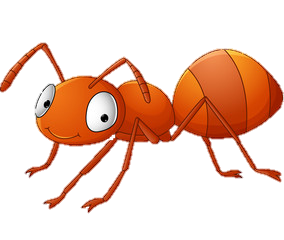 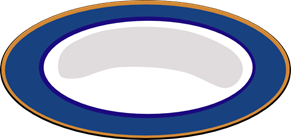 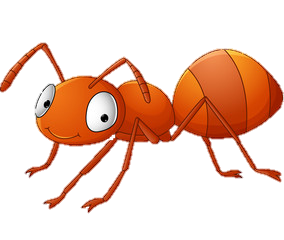 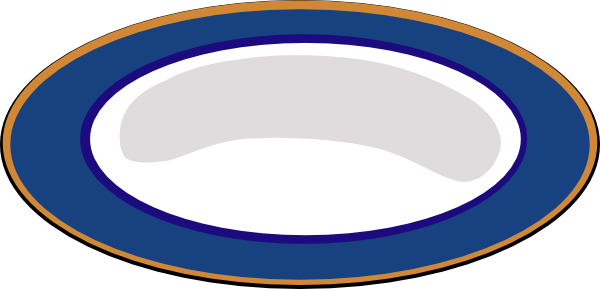 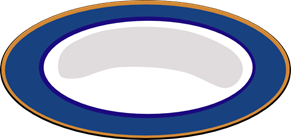 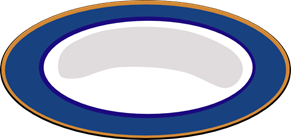 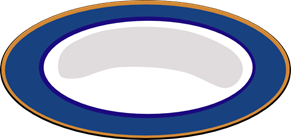